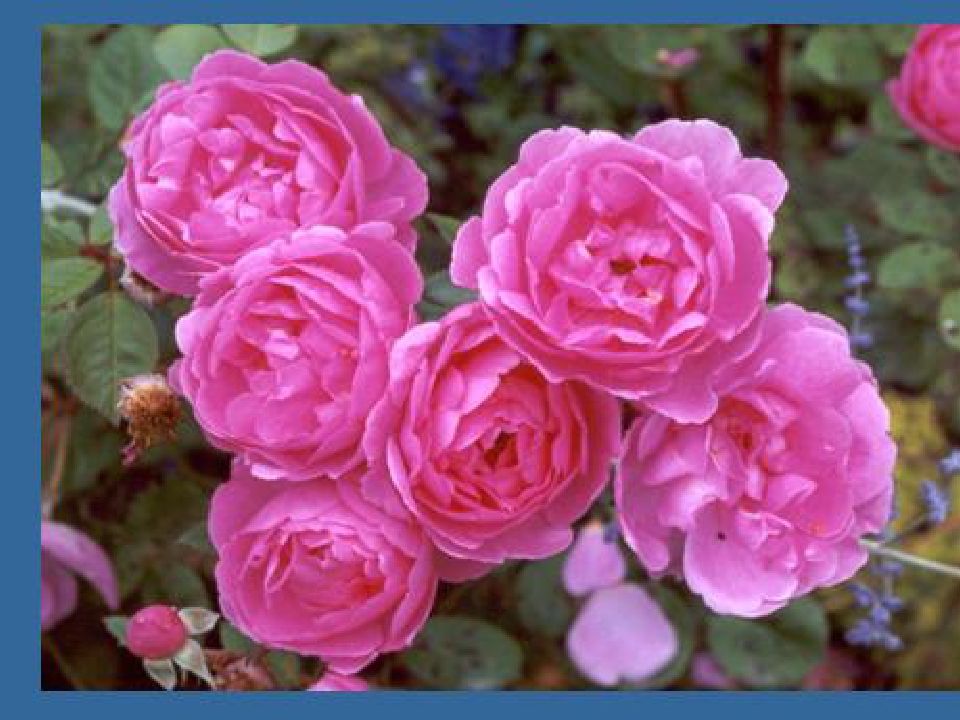 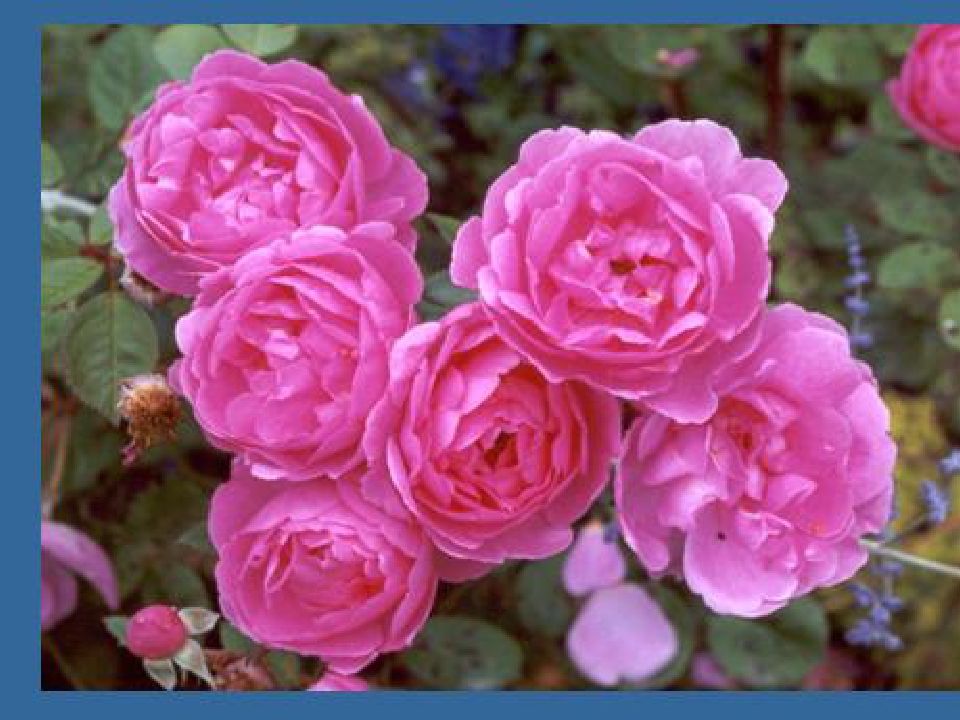 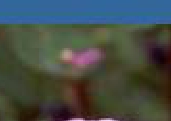 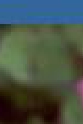 Autonomic Nervous System
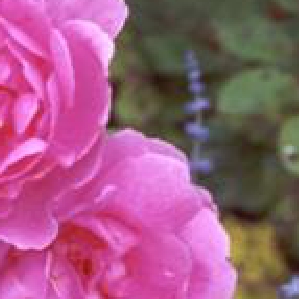 The Autonomic Nervous
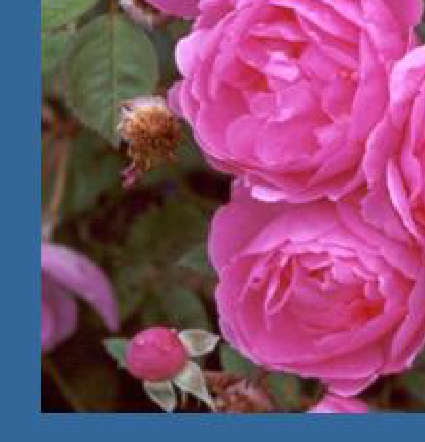 System
Assess Prof. FawziaAl-Rouq


Department of Physiology


College of Medicine


King Saud University
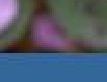 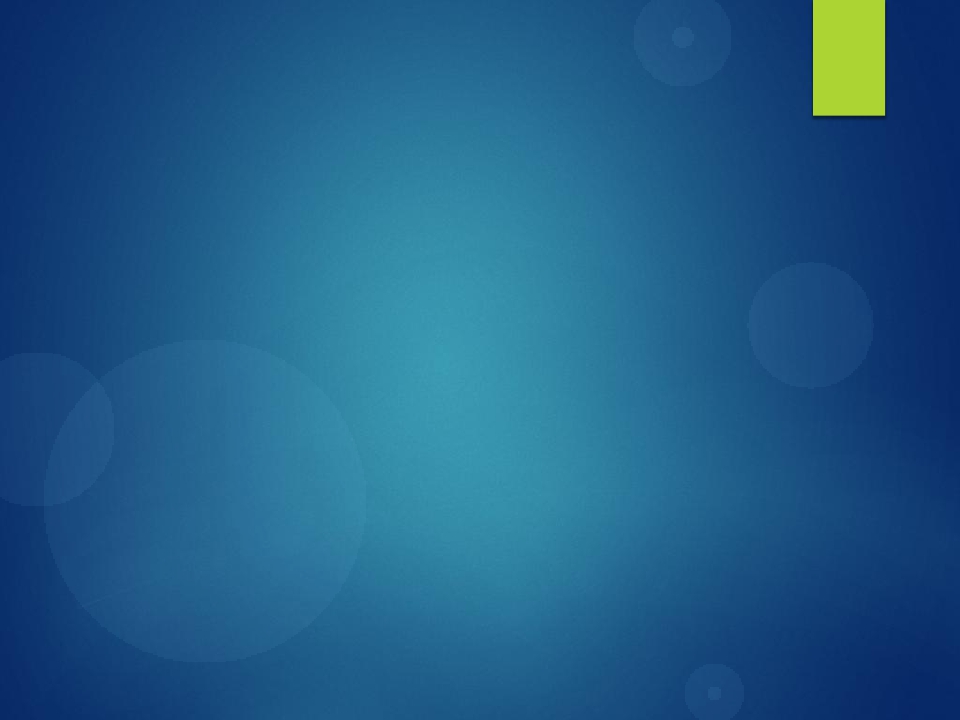 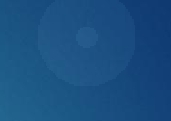 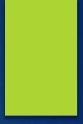 INTRODUCTION
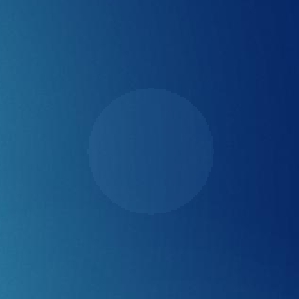 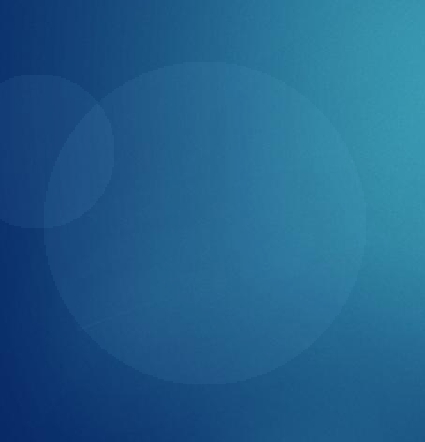 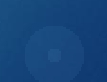 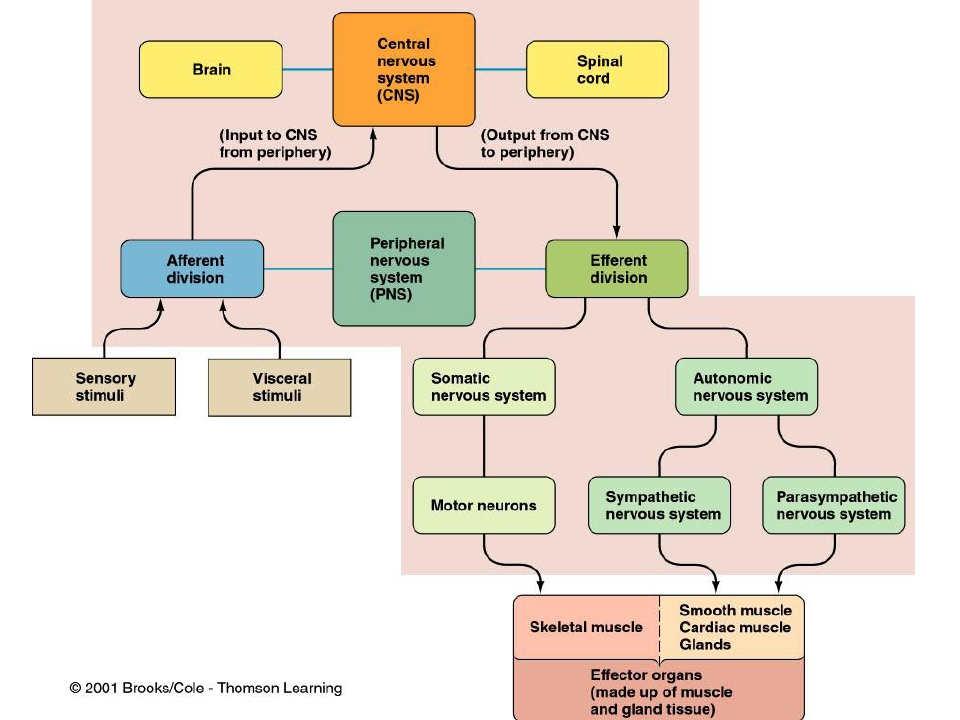 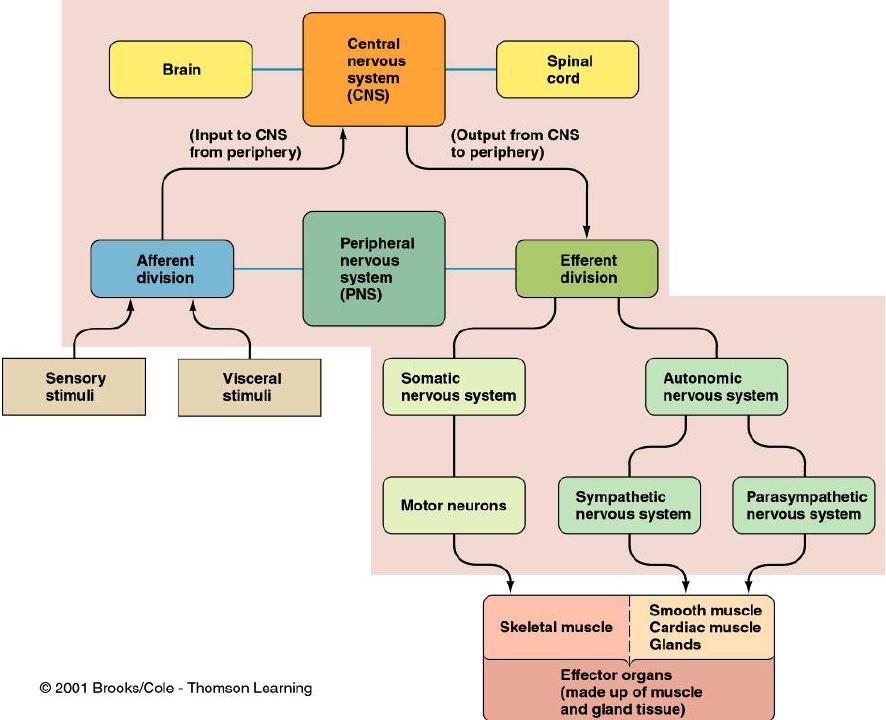 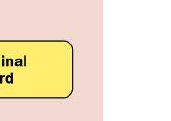 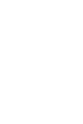 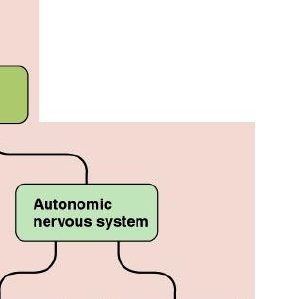 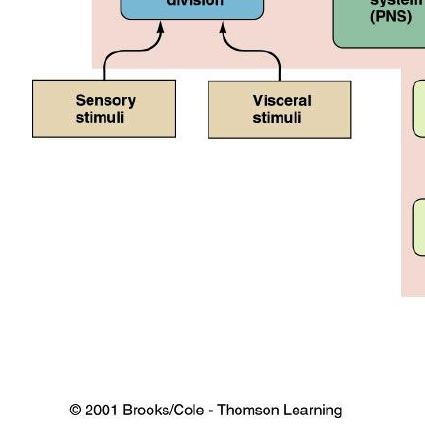 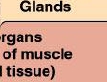 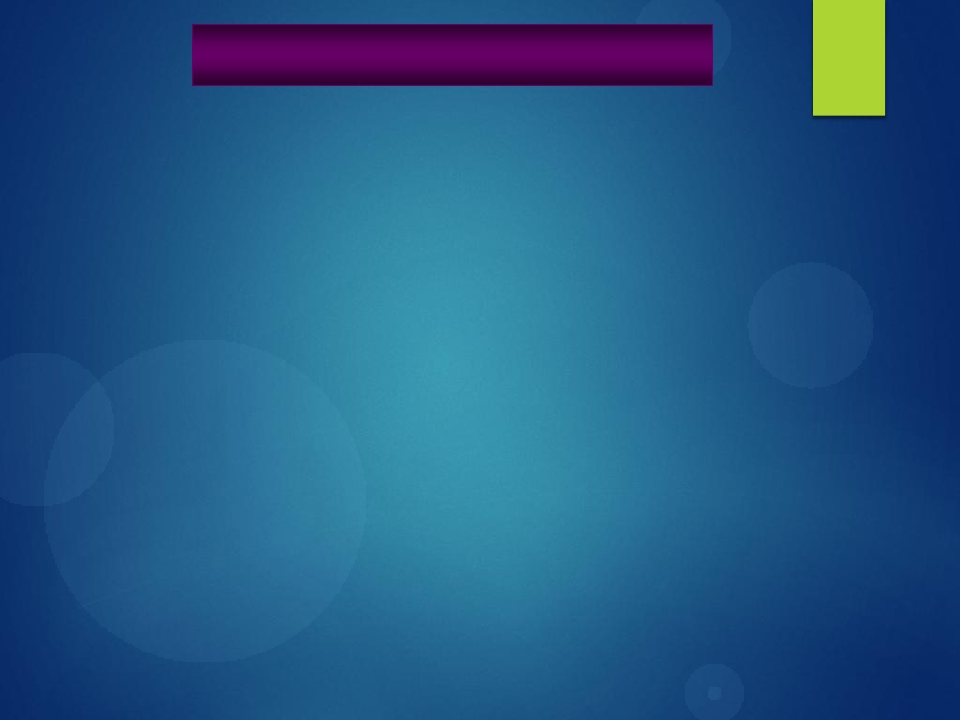 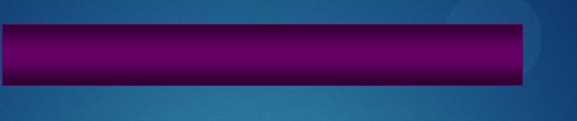 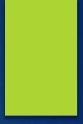 THE NERVOUS SYSTEM
•INTRODUCTION
•The nervous system monitors and controls almost every
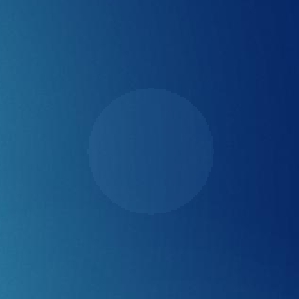 organ / system through a series of positive and negative
feedback loops.
•The Central Nervous System (CNS): Includes the brain
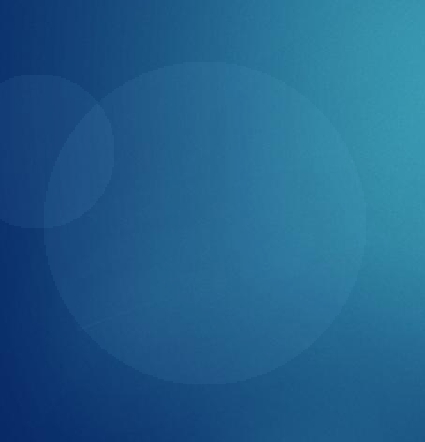 and spinal cord.
•The   Peripheral   Nervous   System   (PNS):   Formed   by
neurons & their process present in all the regions of the
body.
•It  consists  of  cranial  nerves  arises  from  the  brain  &
spinal nerves arising from the spinal cord.
•The peripheral NS is divided into
•Somatic Nervous system
•Autonomic nervous system
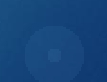 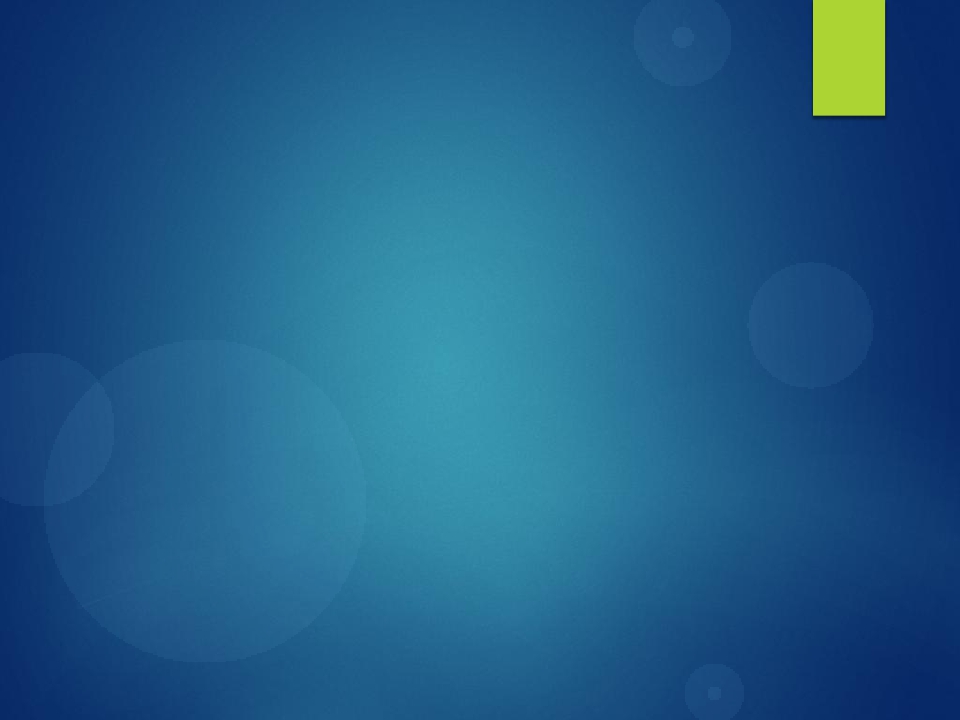 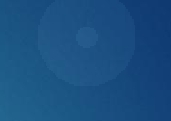 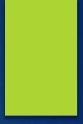 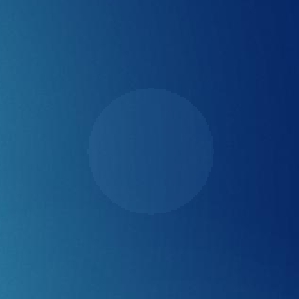 Functional
	Anatomy &
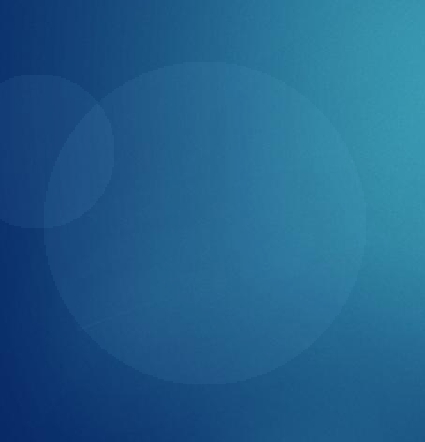 Physiology of
Autonomic NS
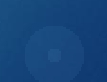 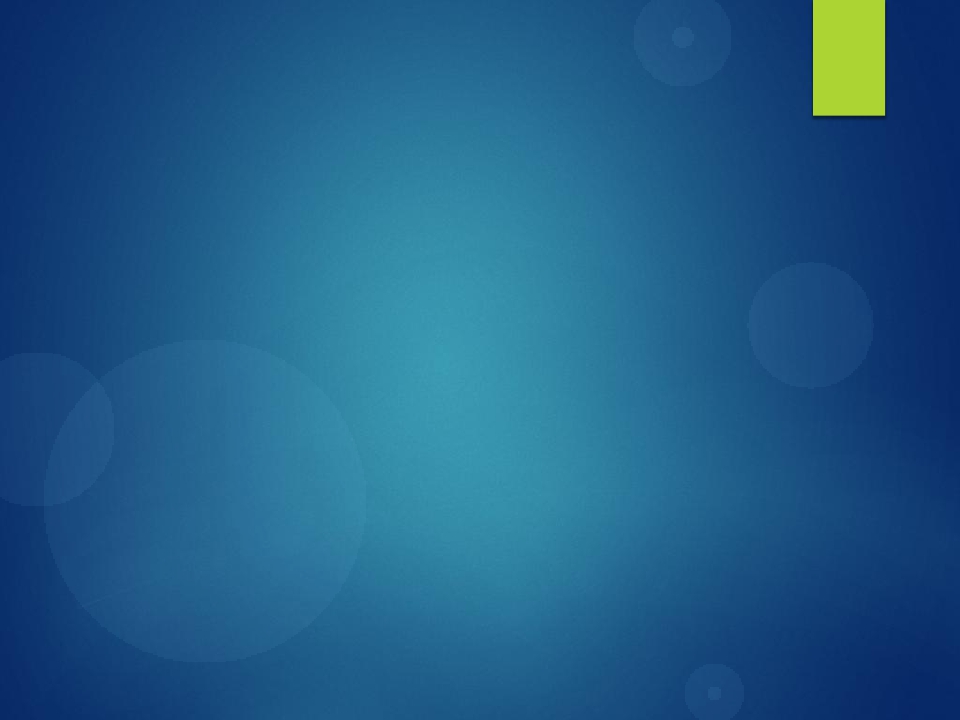 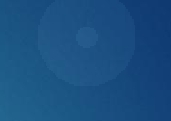 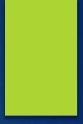 OBJECTIVES
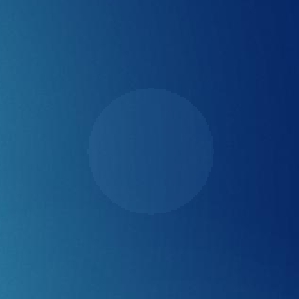 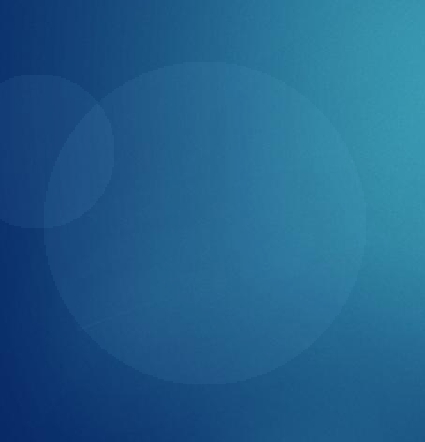 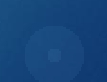 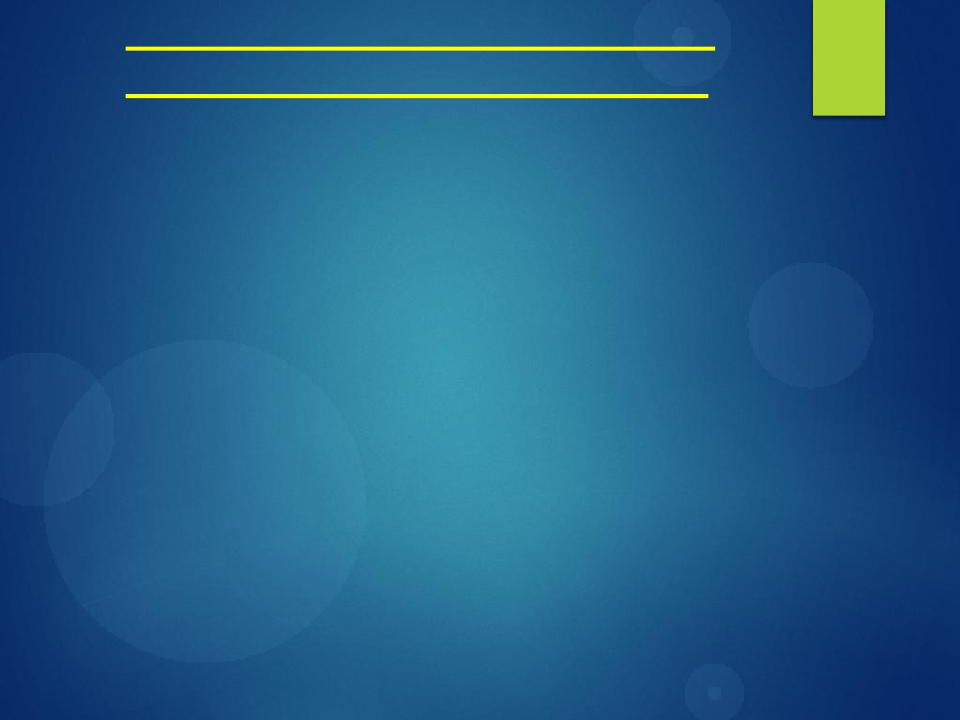 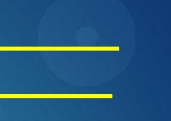 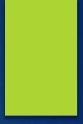 Anatomy and physiology of
	Autonomic Nervous System
At the end of this  lectutre the
student should be able to:-
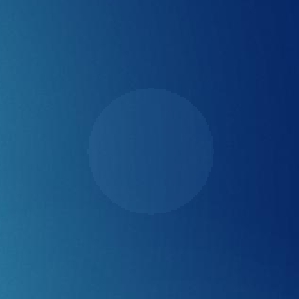 -appreciate  the anatomy of
	sympathetic&  parasympathetic
	nervous system.
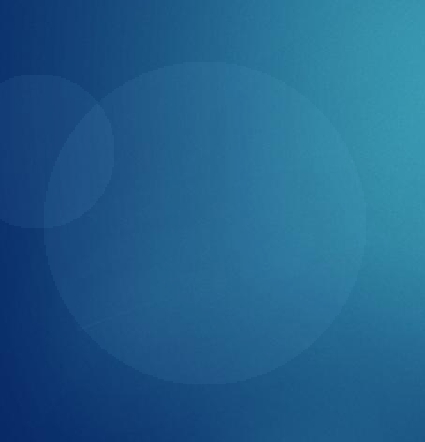 -explain  physiological functions of
Sympathetic &parasympathetic
nerves in
head&neck,chest,abdomen and
pelvis
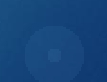 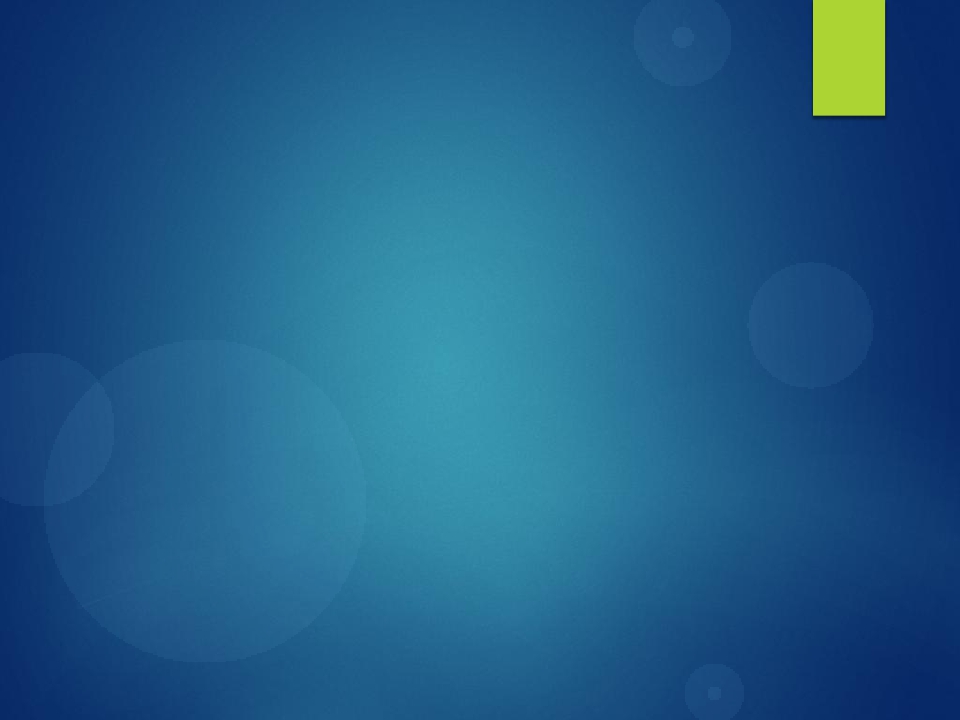 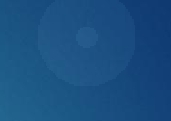 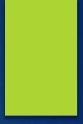 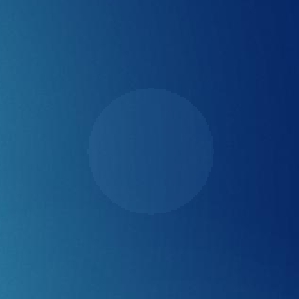 FUNCTIONAL
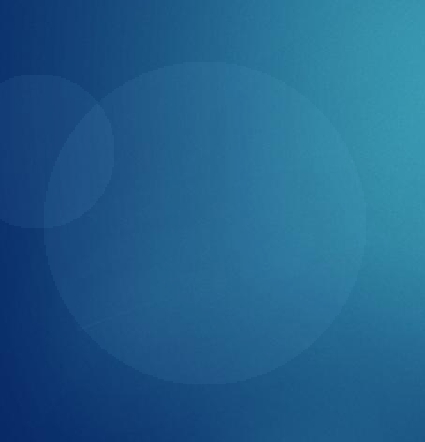 ANATOMY OF THE
AUTONOMIC
NERVOUS SYSTEM
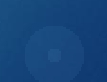 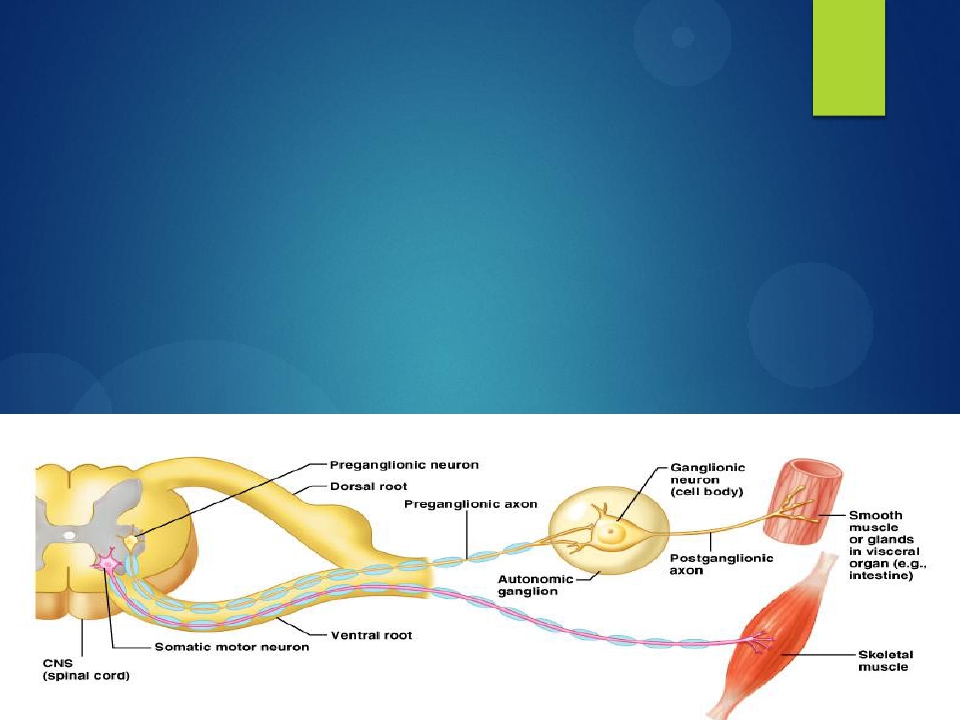 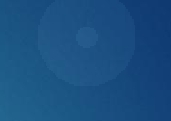 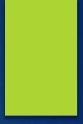 Basic anatomical difference
between the motor pathways of
the voluntary somatic nervous
system (to skeletal muscles) and
those of the autonomic nervous
system
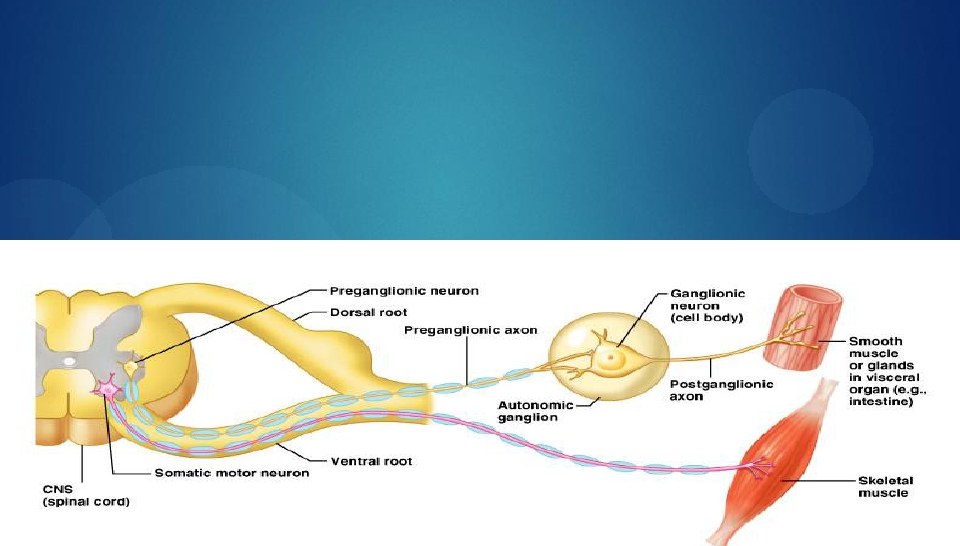 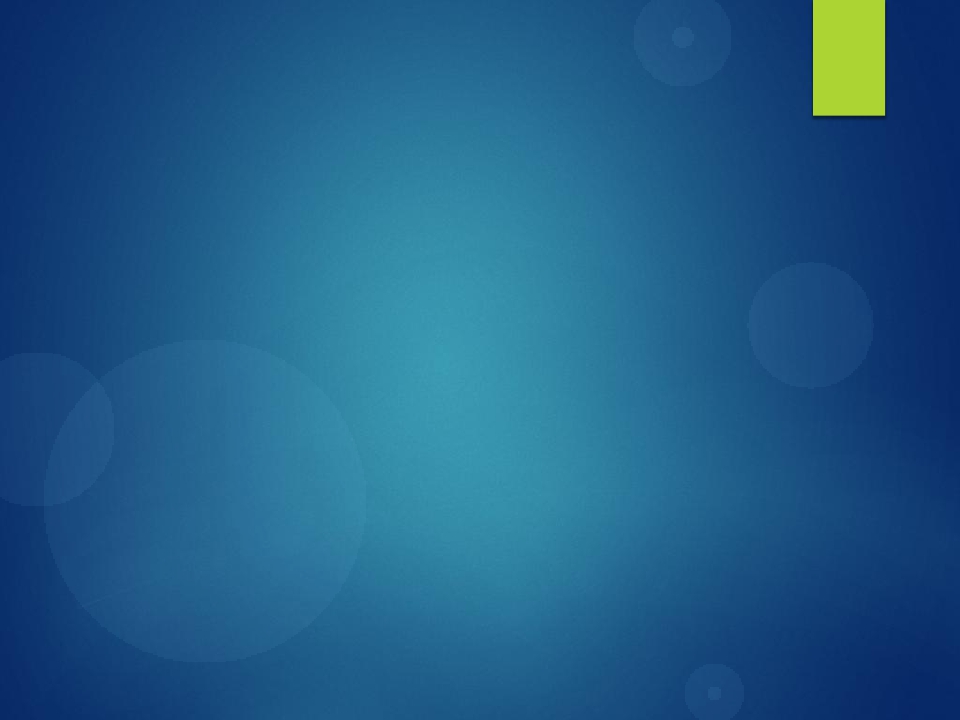 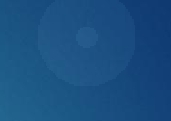 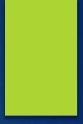 Basic anatomical difference between the motor pathways of
the voluntary somatic nervous system (to skeletal muscles)10 and
those of the autonomic nervous system



Somatic division:
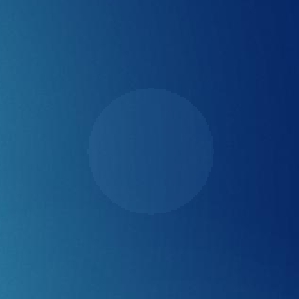 
Cell bodies of motor neurons reside in CNS (brain or spinal cord)
Their axons (sheathed in spinal nerves) extend all the way to their
skeletal muscles



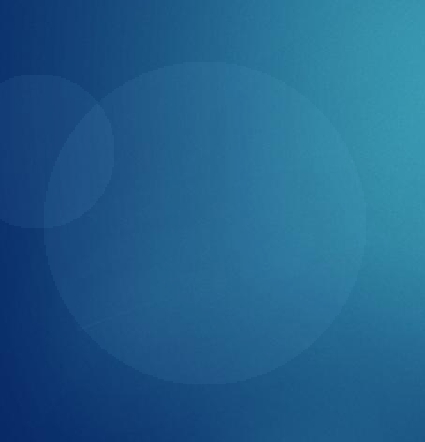 Autonomic system: chains of two motor neurons

1st = preganglionic neuron (in brain or cord)
2nd = gangionic neuron (cell body in ganglion outside CNS)
Slower because lightly or unmyelinated





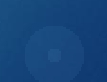 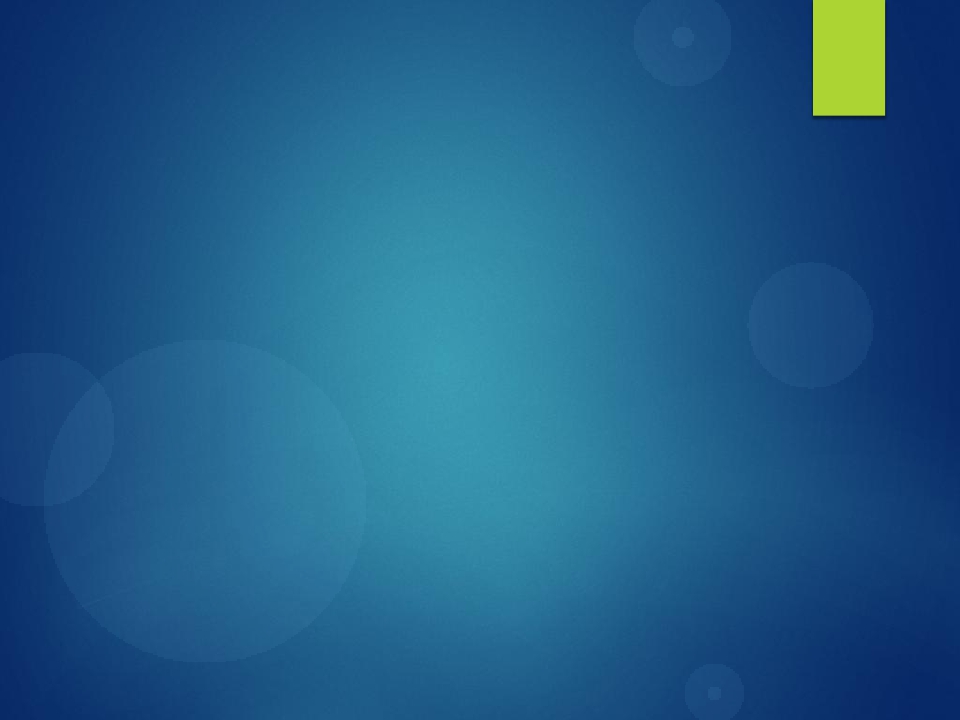 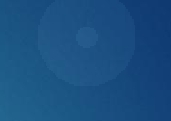 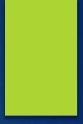 


















ANS is the subdivision of the peripheral
nervous system that regulates body activities
that are generally not under conscious
control
Visceral motor innervates non-skeletal (non-
somatic) muscles
Composed of a special group of neurons
serving:
	 Cardiac
					muscle (the heart)
	 Smooth
				muscle (walls of viscera and blood
		vessels)
	 Internal
			organs
	 Skin
11
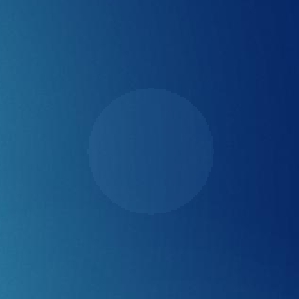 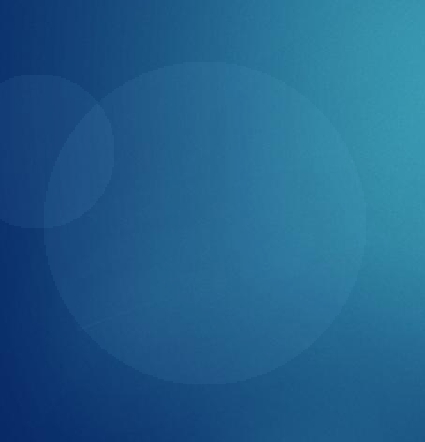 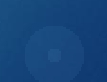 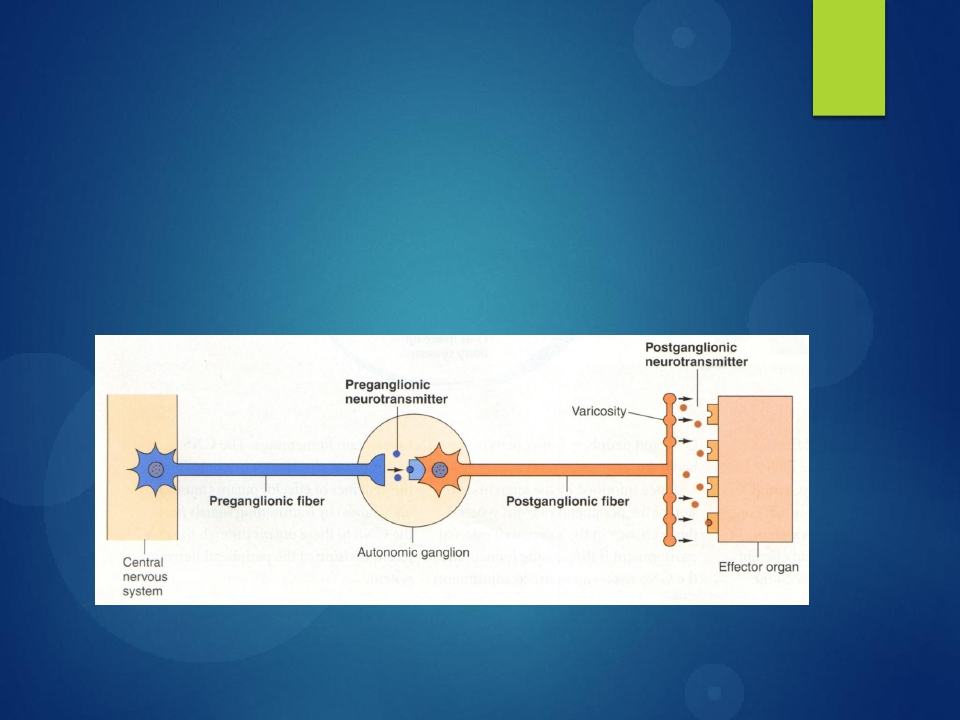 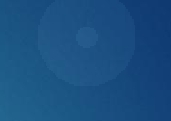 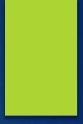 









Axon of 1st (preganglionic) neuron leaves12
CNS to synapse with the 2nd (ganglionic)
neuron
Axon of 2nd (ganglionic) neuron extends to
the organ it serves











		this dorsal
	root ganglion
			is sensory
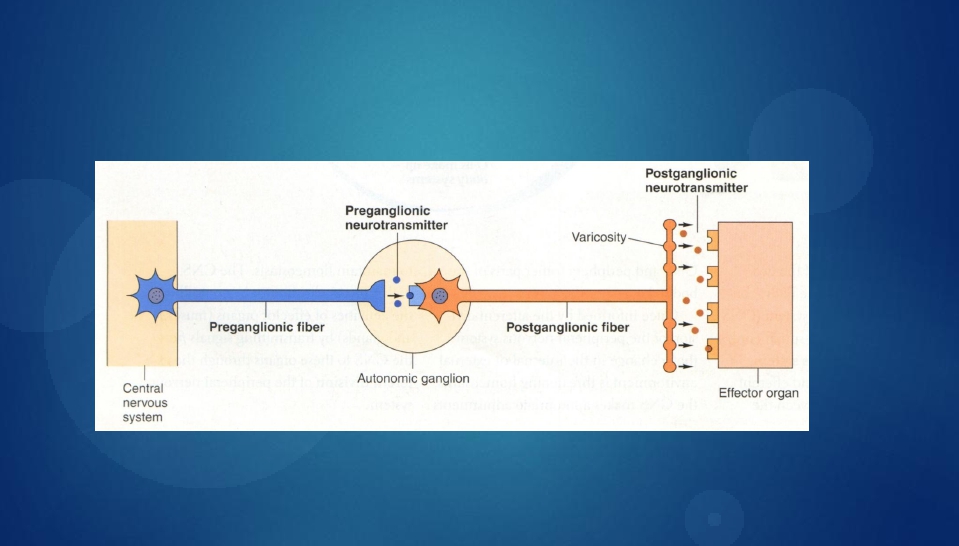 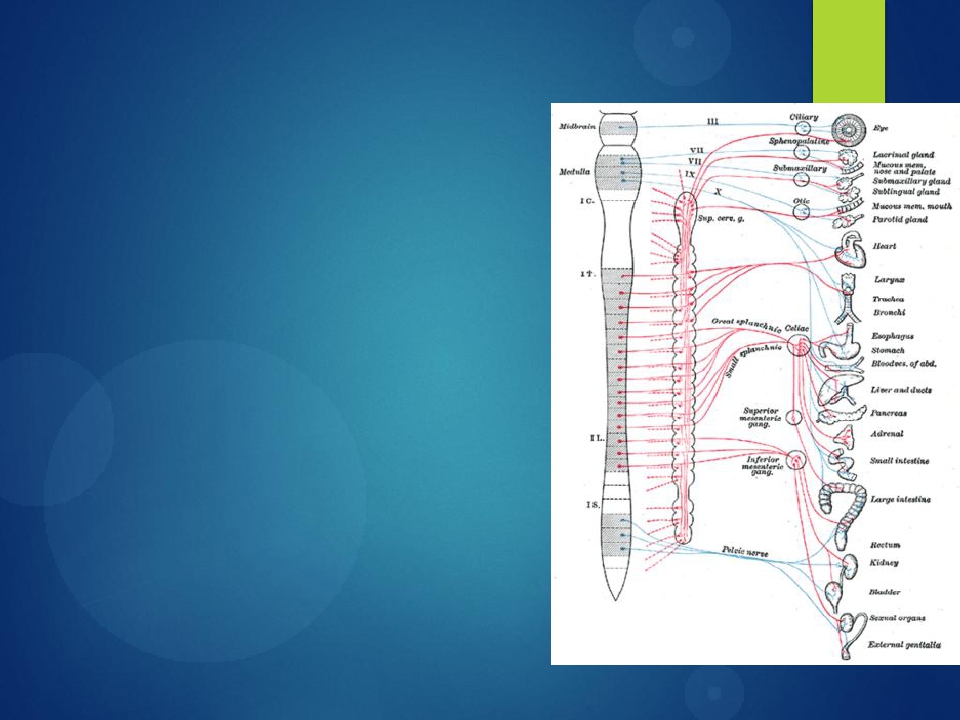 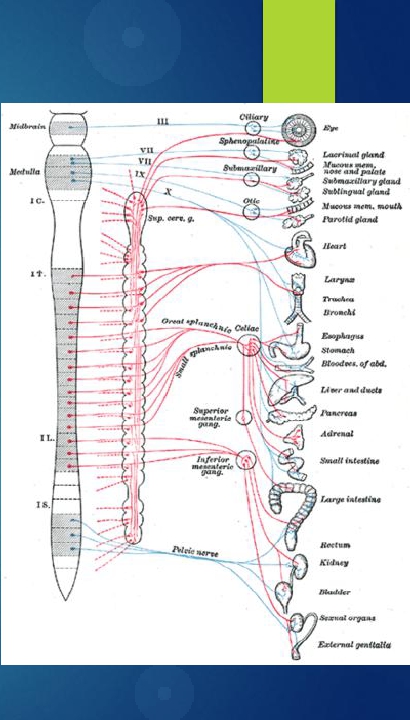 LOCATIONS OFAUTONOMIC GANGLIA
Sympathetic Ganglia
Location
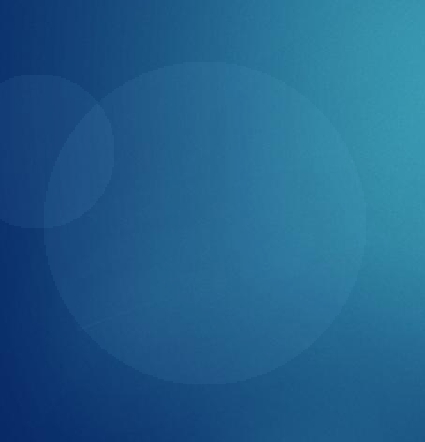  Trunk  (chain)  ganglia  near
vertebral bodies
 Prevertebral   ganglia    near
large blood vessel in gut :celiac
,superior mesenteric &
inferior mesenteric
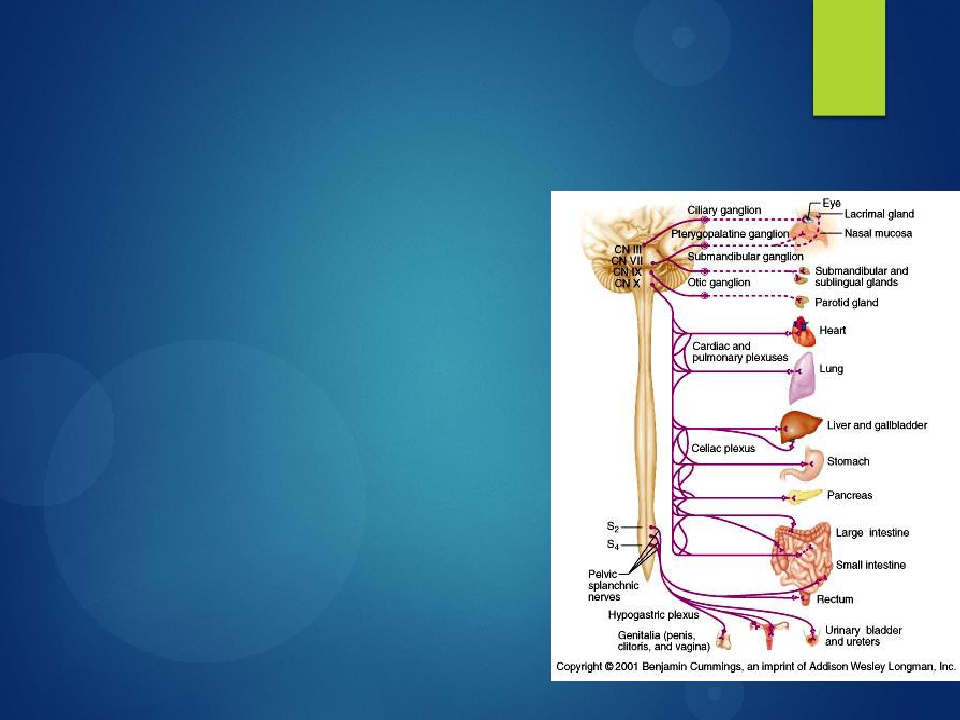 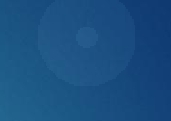 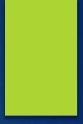 Parasympathetic Ganglia
Location :
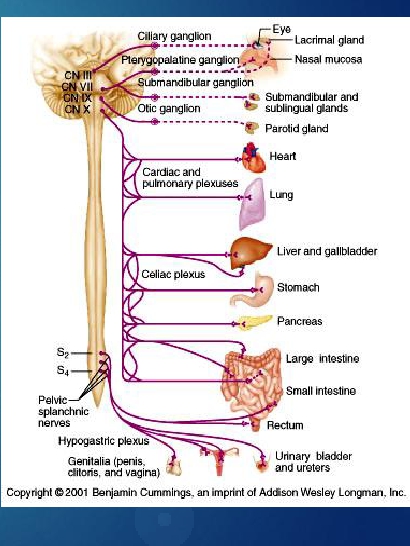 Terminal
ganglia
in the wall of organ
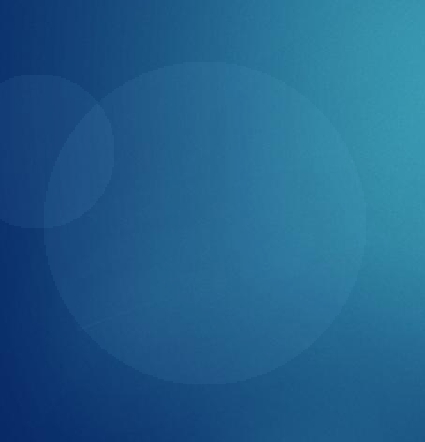 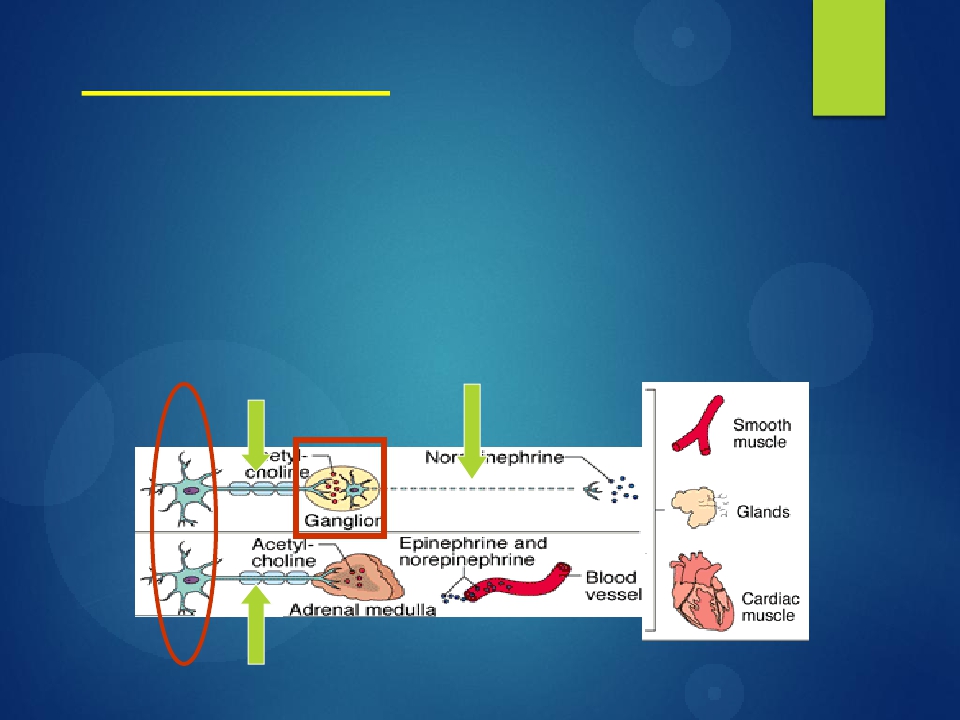 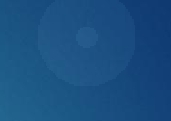 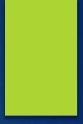 Sympathetic
		Innervation of Visceral Targets
	• Short, lightly myelinated preganglionic neurons

• Long, unmyelinated postganglionic neurons
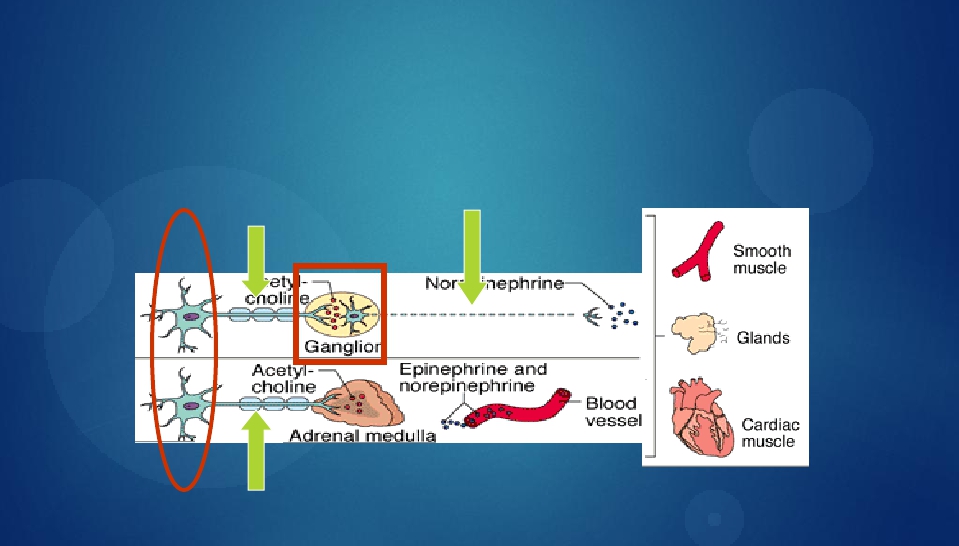 Ganglia close to spinal cord

Spina
	l
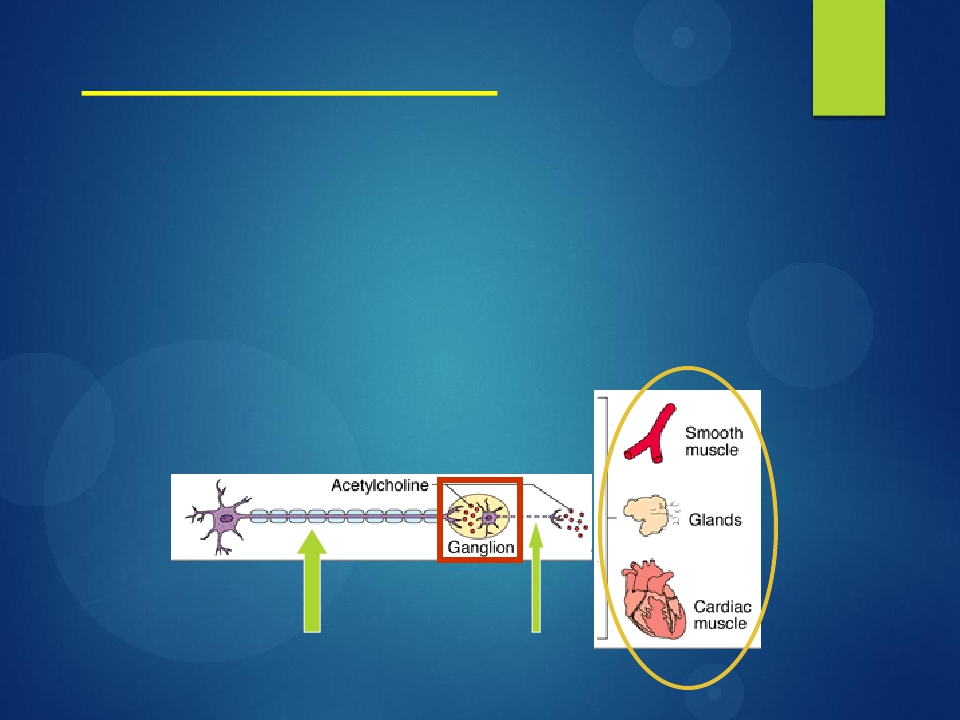 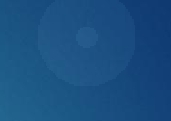 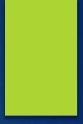 Parasympathetic
Innervation of Visceral Targets
Ganglia close to or on target organs
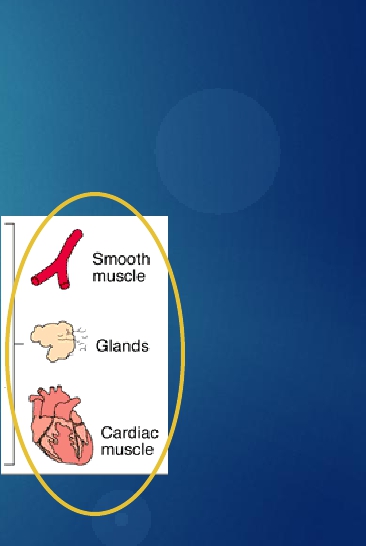 
•  Preganglionic neurons - long


•  Post ganglionic neurons - short
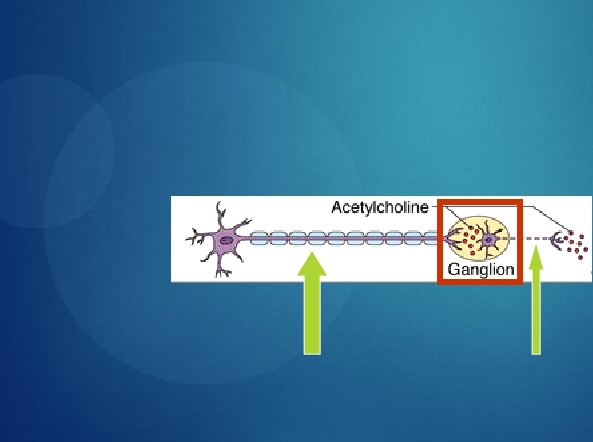 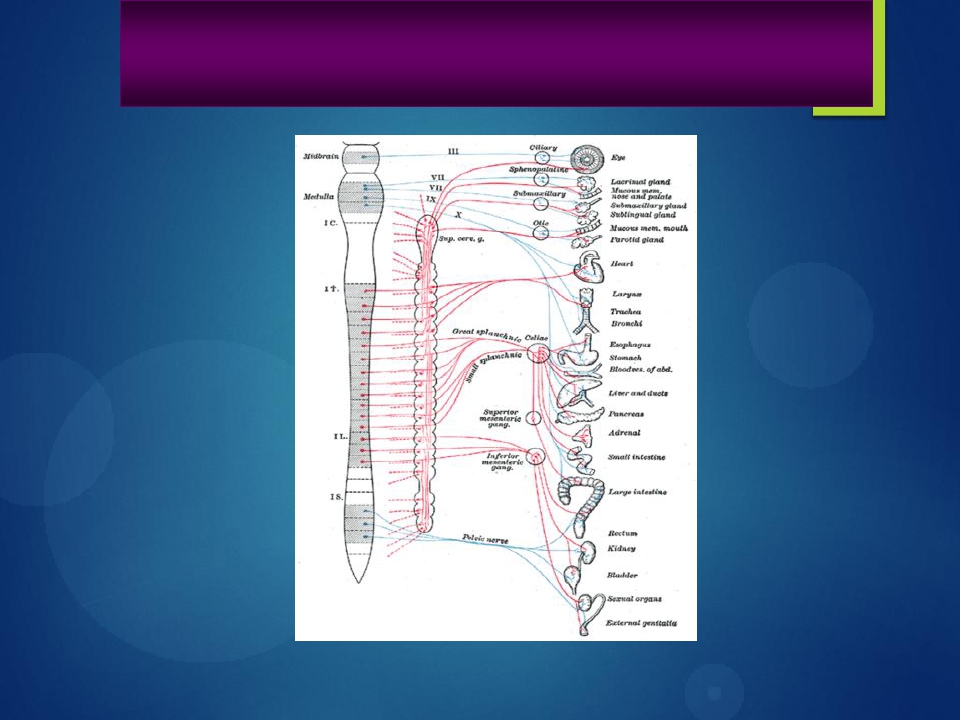 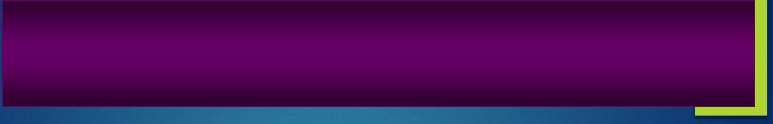 SYMPATHETIC & PARASYMPATHETIC
	NERVOUS SYSTEM  ORIGIN
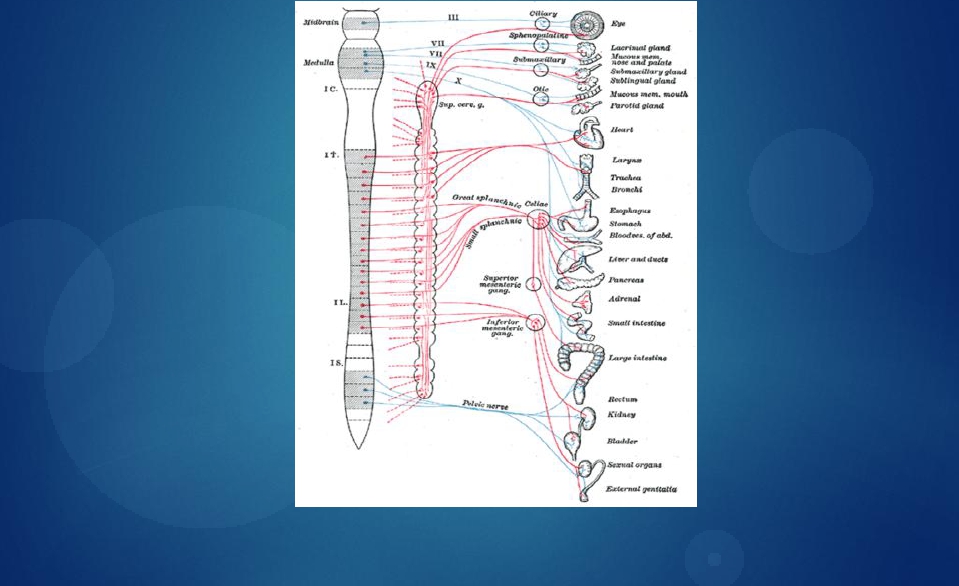 Blue= Para symp;    Red symp
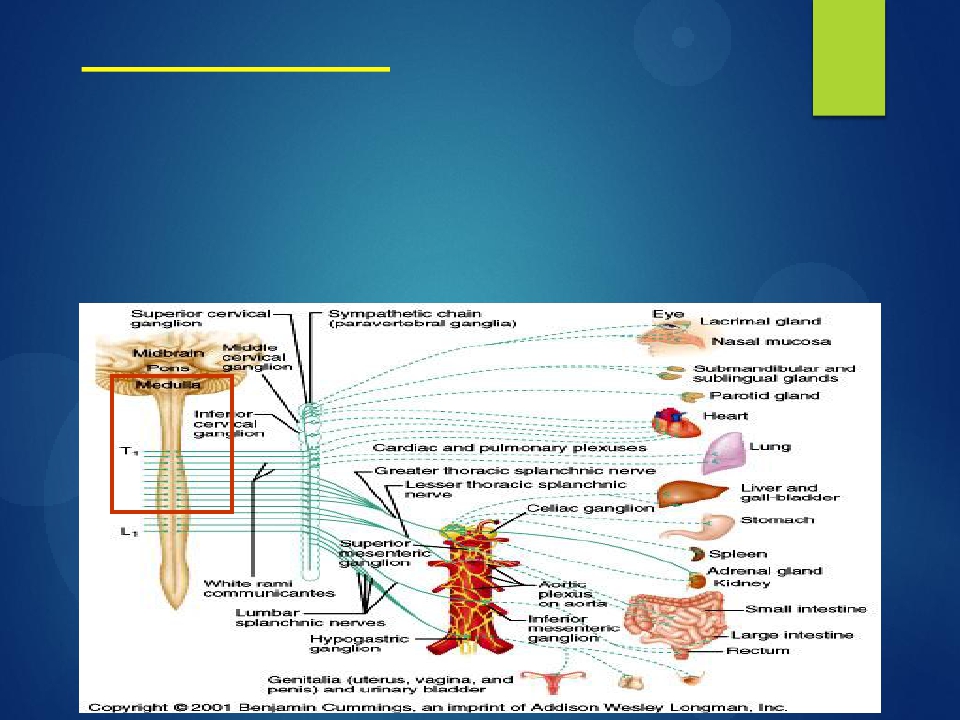 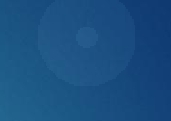 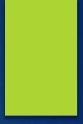 Sympathetic - Origin
Thoracolumbar lateral horns of the
spinal segments T1-L2.
Nerve fibers originate between T1 & L2







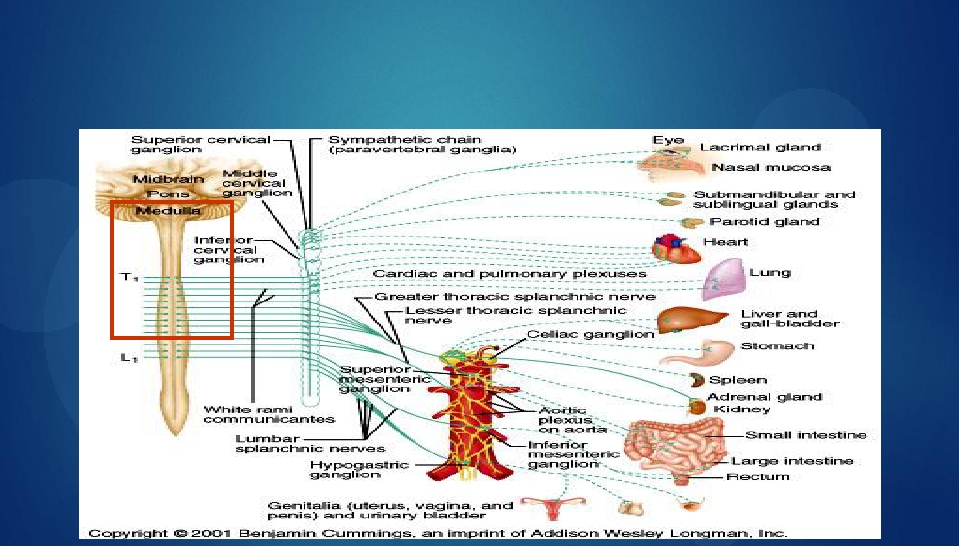 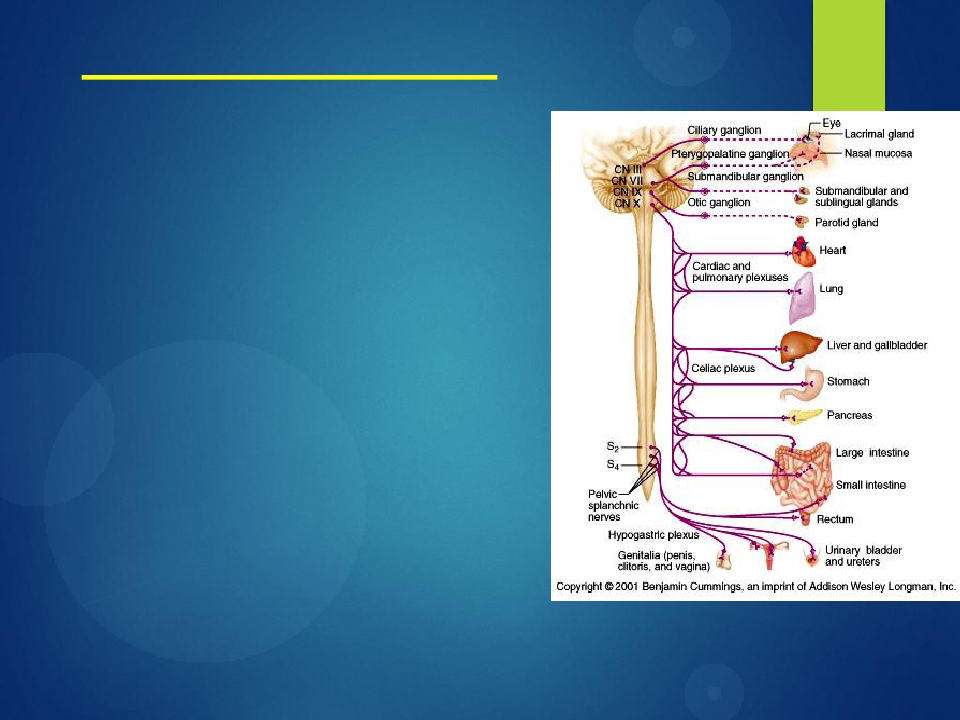 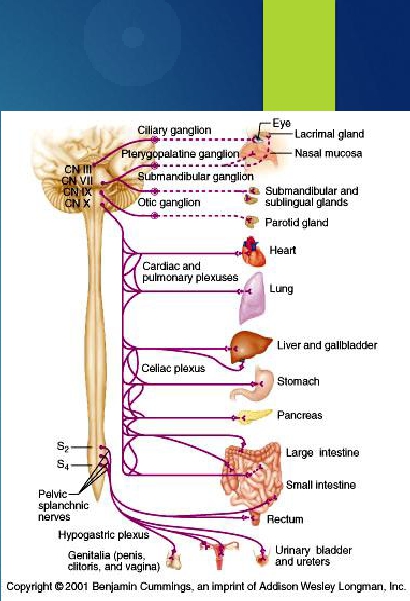 Parasympathetic - Origin

 Craniosacral    Cell    bodies
	of  the  motor  nuclei  of  the
	cranial   nerves   III,   VII,   IX
	and X in the brain stem
  Second,   third   and   fourth
	[S2-S4]  sacral  segments  of
	the spinal cord
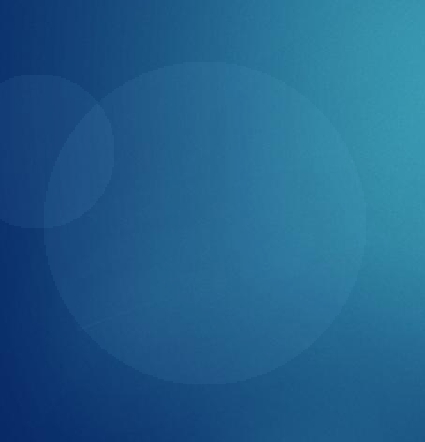 Nerve fibers emerge from
brain &
sacrum cranio-sacral
outflow







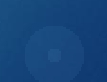 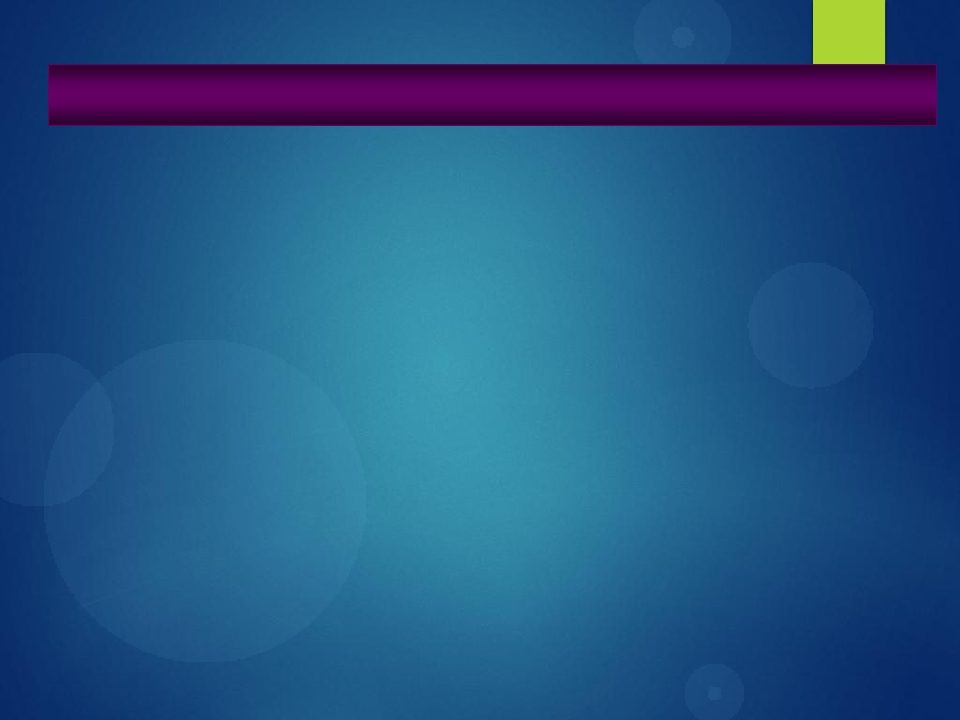 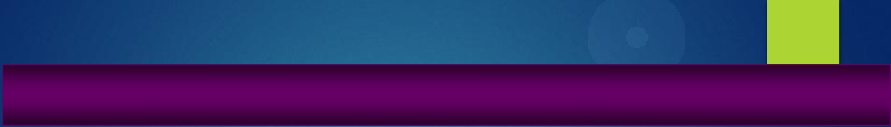 PARASYMPATHETIC NERVOUS SYSTEM
 The  cranial  nerves  III,  VII  and  IX  affect  the
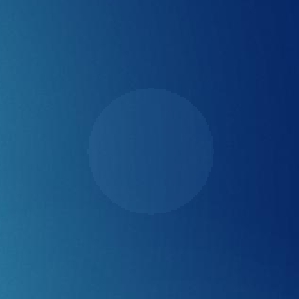 pupil and salivary gland secretion
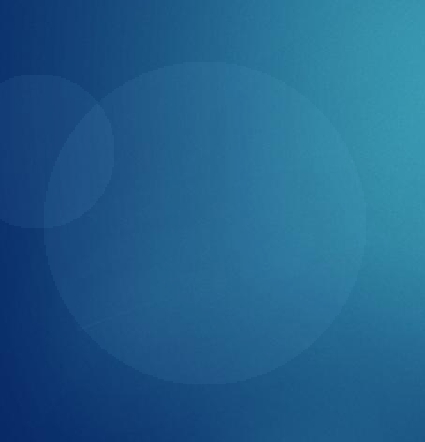  Vagus  nerve  (X)  carries  fibres  to  the  heart,
lungs, stomach, upper intestine and ureter
 The  sacral  fibres  form  pelvic  plexuses  which
innervate  the  distal  colon,  rectum,  bladder  and
reproductive organs.
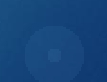 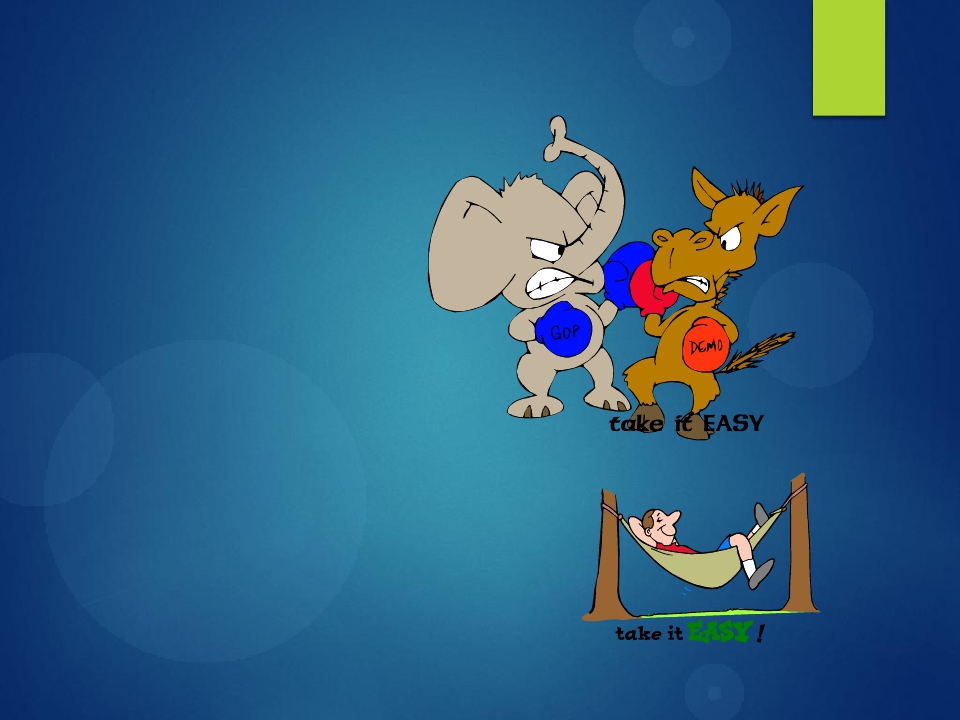 Autonomic Nervous System
2 divisions:
	 Sympathetic

“Fight or flight”
“E” division



Exercise,
		excitement,
		emergency,
		and
		embarrassment
 Parasympathetic
“Rest and digest”
“D” division
	Digestion,
		defecation,
		and diuresis



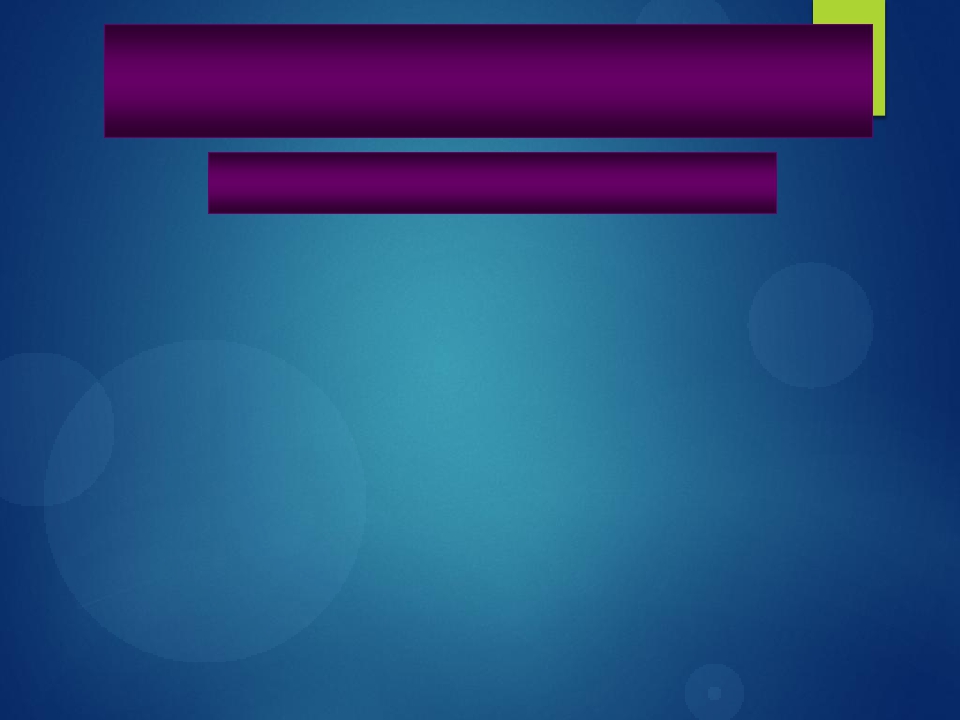 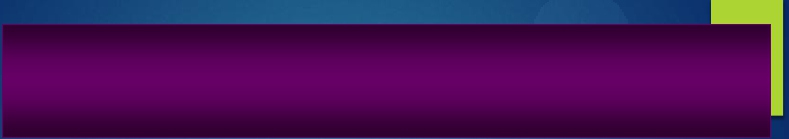 SYMPATHETIC  NERVOUS  SYSTEM
FUNCTIONS
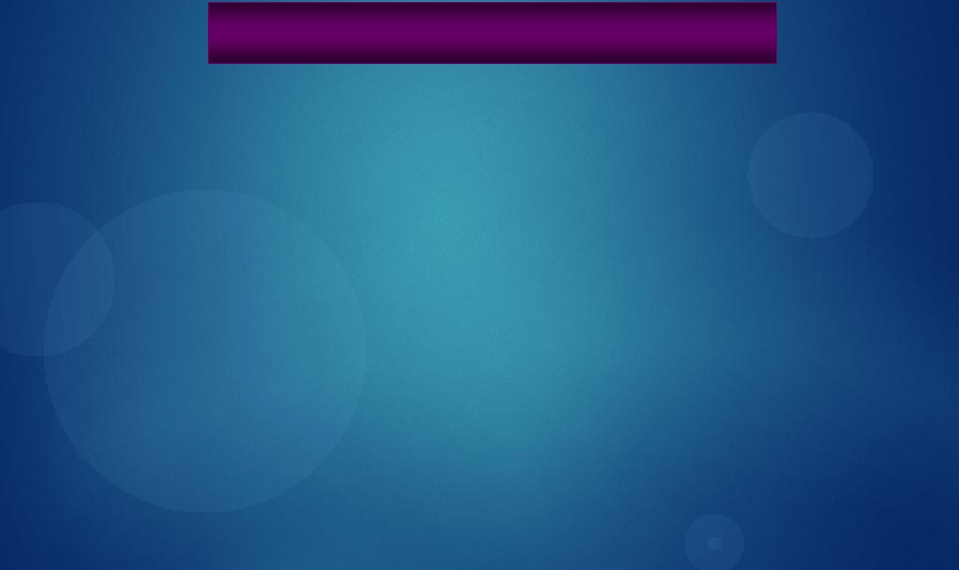 FEAR, FLIGHT OR FIGHT
 The sympathetic system enables the body to be
prepared for fear, flight or fight
 Sympathetic  responses  include  an  increase  in
heart rate, blood pressure and cardiac output
 Diversion   of   blood   flow   from   the   skin   and
splanchnic   vessels   to   those   supplying   skeletal
muscle
 Increased    pupil    size,    bronchiolar    dilation,
contraction  of  sphincters  and  metabolic  changes
such as the mobilisation of fat and glycogen.
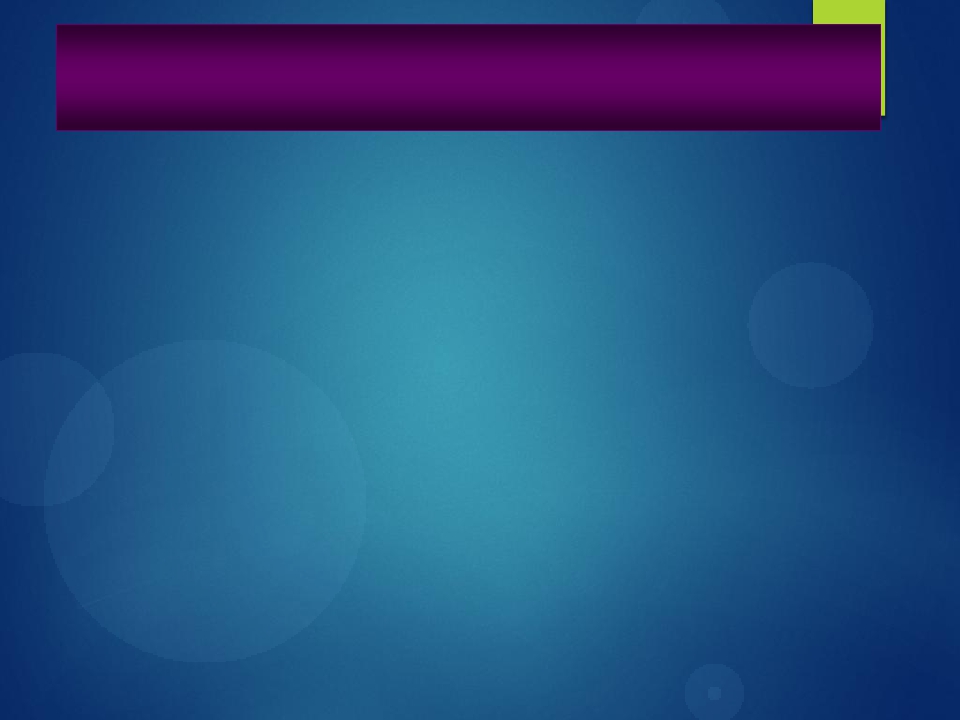 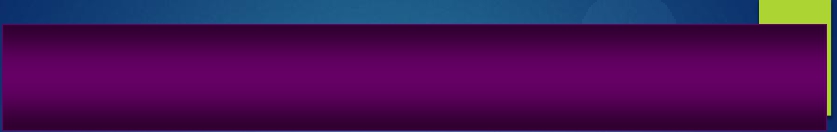 FUNCTIONS OF SYMPATHETIC NERVOUS
SYSTEM
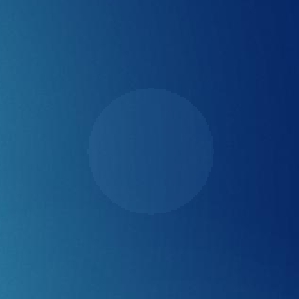 Bronchioles    dilate,    which    allows    for    greater
alveolar oxygen exchange.
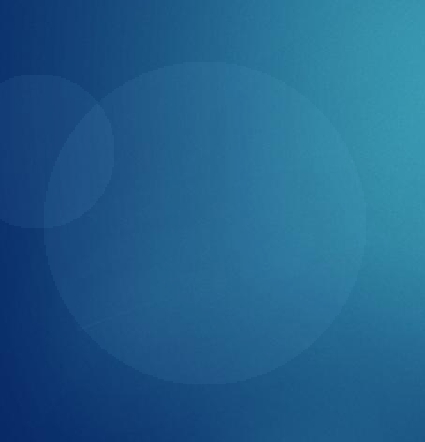 It  increases  heart  rate  and  the  contractility  of
cardiac   cells   (myocytes),   thereby   providing   a
mechanism for the enhanced blood flow to skeletal
muscles.
Sympathetic nerves dilate the pupil and relax the
lens, allowing more light to enter the eye.
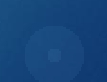 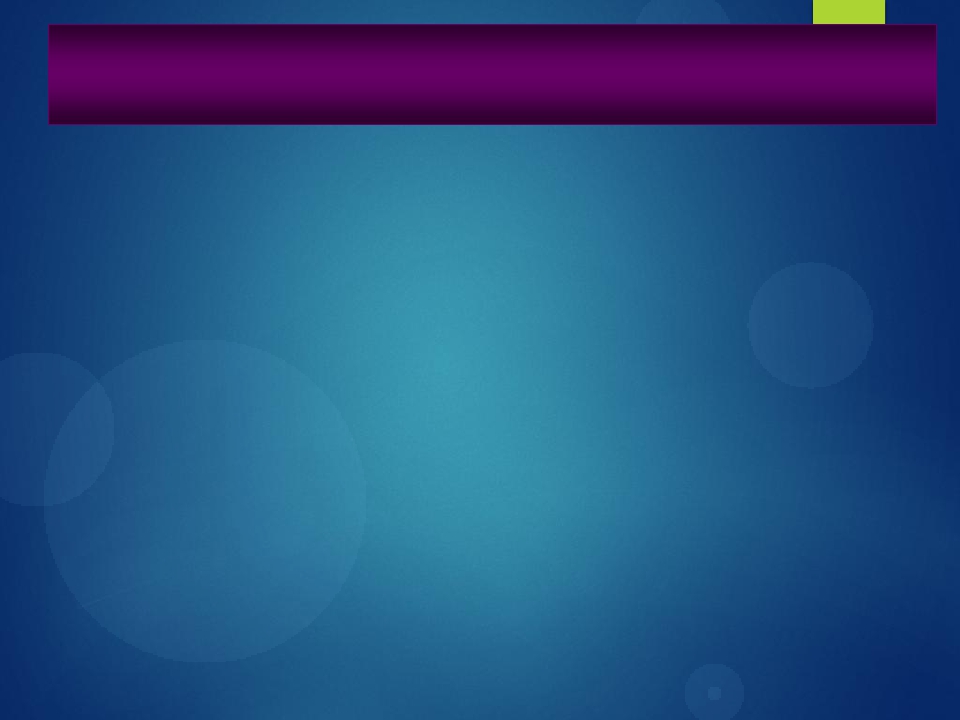 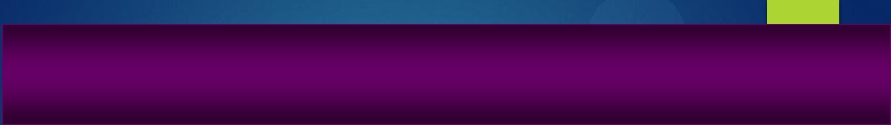 PARASYMPATHETIC
NERVOUS
SYSTEM
FUNCTIONS


	 The parasympathetic nervous system has "rest and
	digest" activity.
	 In physiological terms, the parasympathetic system
	is   concerned   with   conservation   and   restoration   of
	energy, as it causes a reduction in heart rate and blood
	pressure,  and  facilitates  digestion  and  absorption  of
	nutrients,   and   consequently   the   excretion   of   waste
	products
	 The     chemical     transmitter     at     both     pre     and
	postganglionic synapses in the parasympathetic system
	isAcetylcholine (Ach).
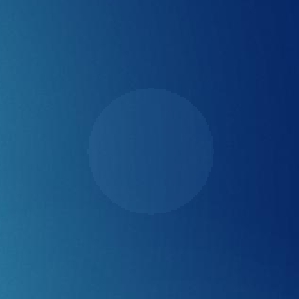 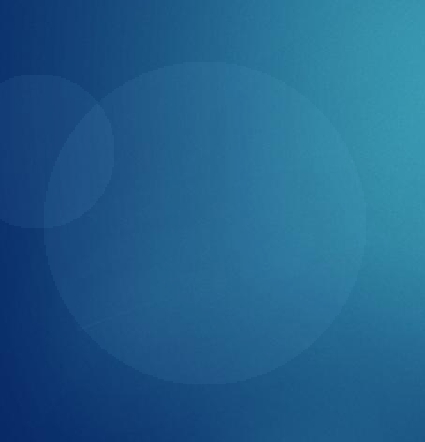 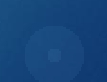 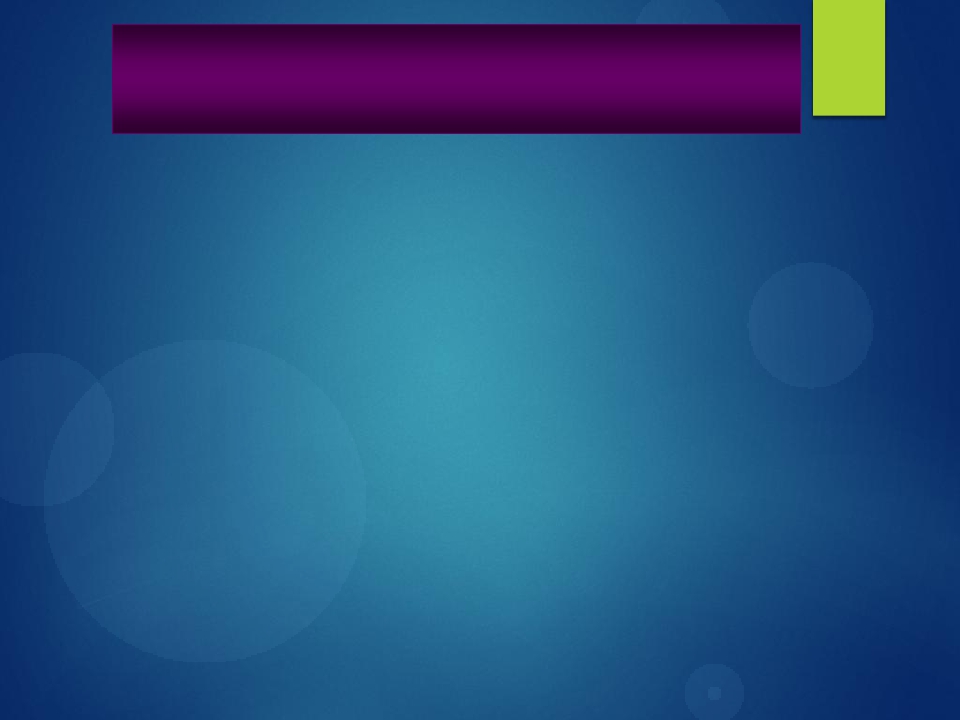 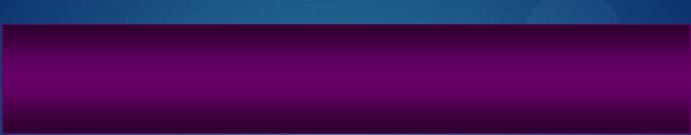 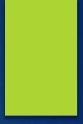 THEAUTONOMIC

NERVOUS SYSTEM
Subdivis    Nerves
Location of
Chemical
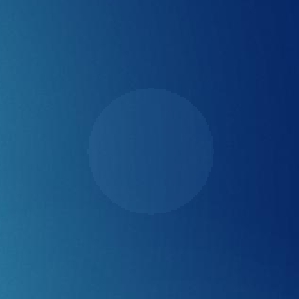 General
ion
Employed
Ganglia
Messenger
Function
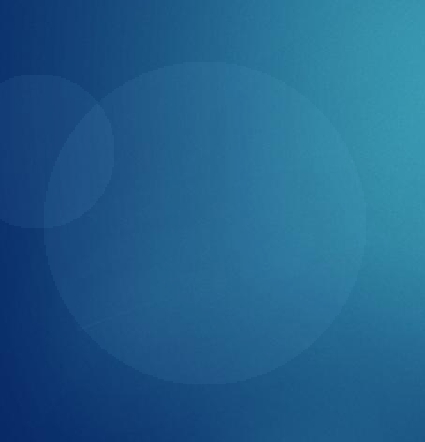 Sympath   Thoracolum    Alongside
Norepineph   Fight or
etic
bar
vertebral
rine
flight
column




Parasym   Craniosacral   On or near
Acetylcholi    Conservati
pathetic
ne
an effector
organ
on of body
energy
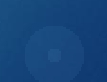 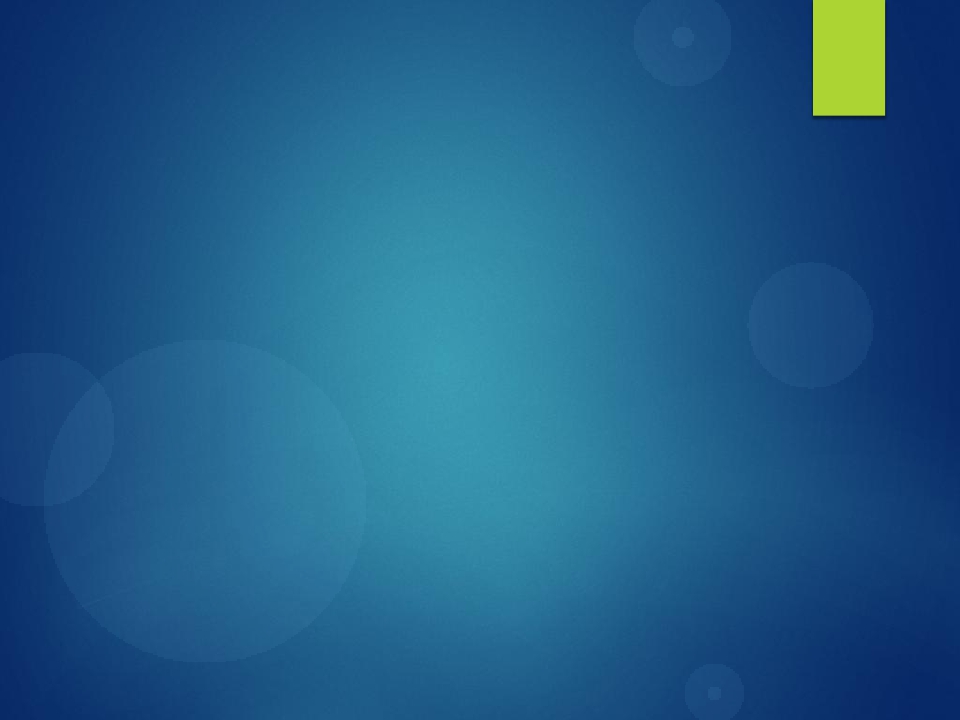 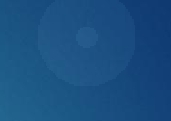 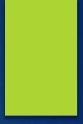 PHYSIOLOGICAL FUNCTIONS
OF THE AUTONOMIC
NERVOUS SYSTEM
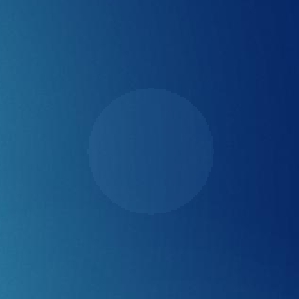 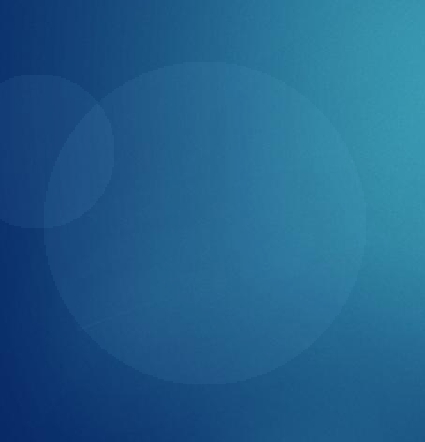 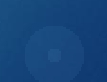 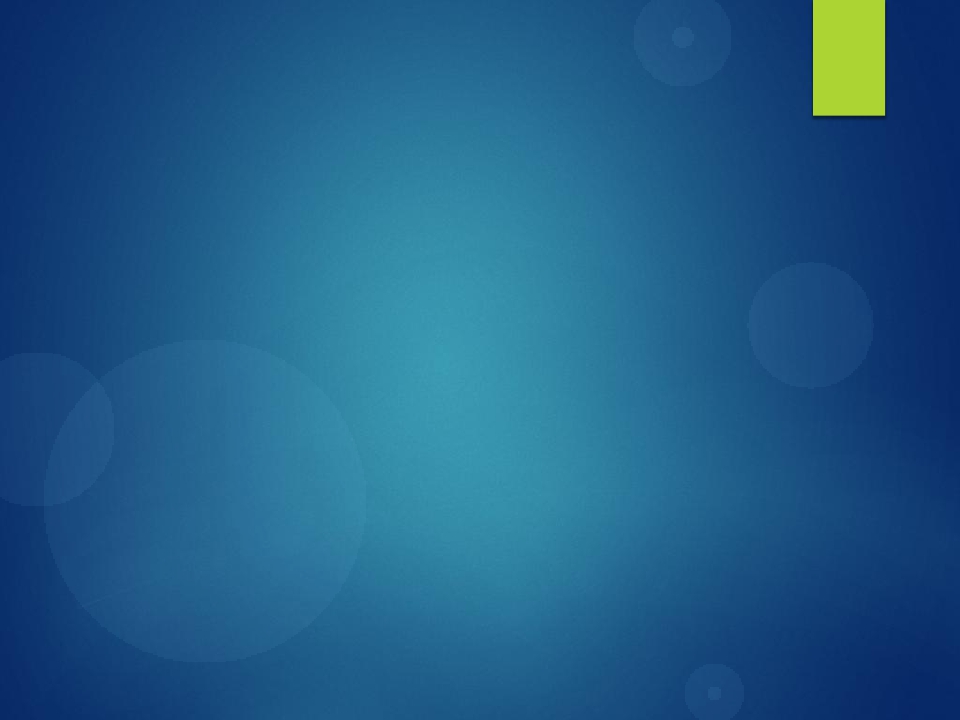 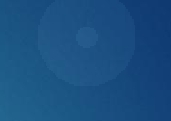 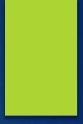 TheAutonomic Nervous System



Sympathetic Stimulation   Parasympathetic Stimulation
Structu
re
Iris (eye
muscle)
Pupil dilation
Pupil constriction
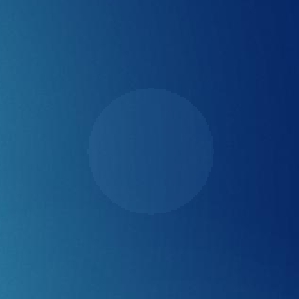 Salivary   Saliva production
Glands     reduced
Saliva production increased
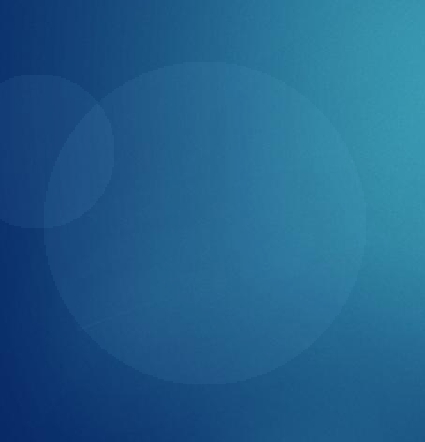 Oral/Na
sal
Mucosa



Heart




Lung
Mucus production
reduced



Heart rate and force
increased

Bronchial muscle
relaxed
Mucus production increased




Heart rate and force
decreased



Bronchial muscle contracted
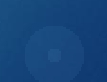 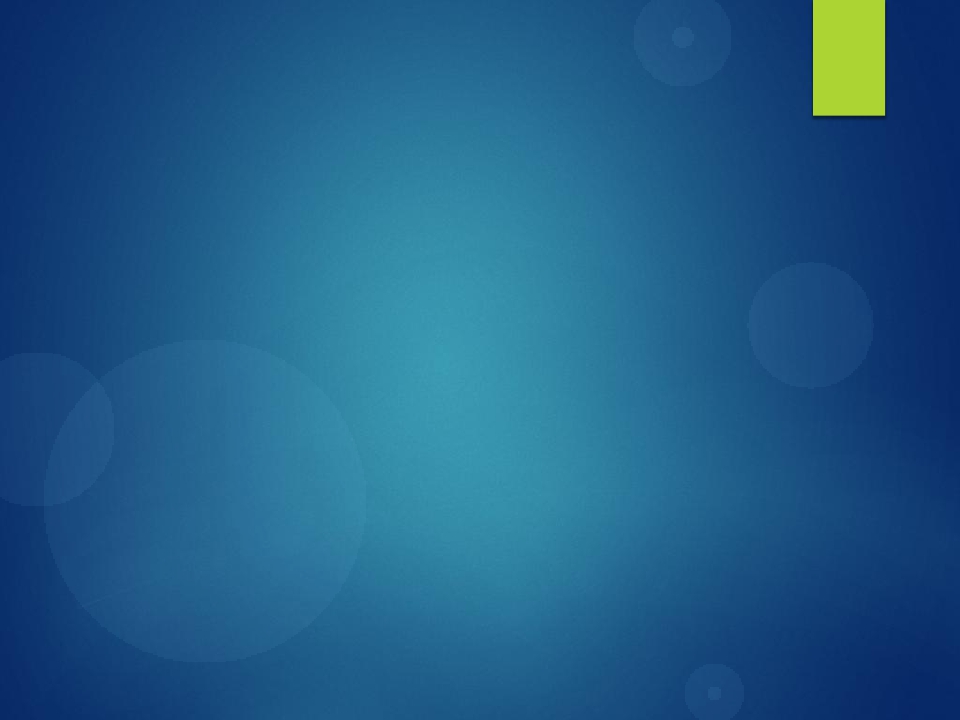 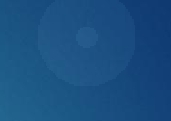 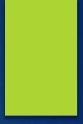 TheAutonomic Nervous System
Structure    Sympathetic Stimulation
Parasympathetic Stimulation
Stoma
ch

Small
Intes

Large
Intes


Liver


Kidney

Adrenal
medulla


Bladder
Gastric juice secreted; motility
increased



Digestion increased



Secretions and motility increased








Increased urine secretion







Wall contracted
Sphincter relaxed
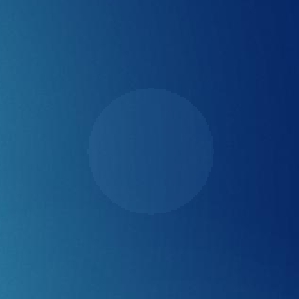 Peristalsis reduced




Motility reduced



Motility reduced


Increased conversion of
glycogen to glucose

Decreased urine secretion

Norepinephrine and
epinephrine secreted

Wall relaxed
Sphincter closed
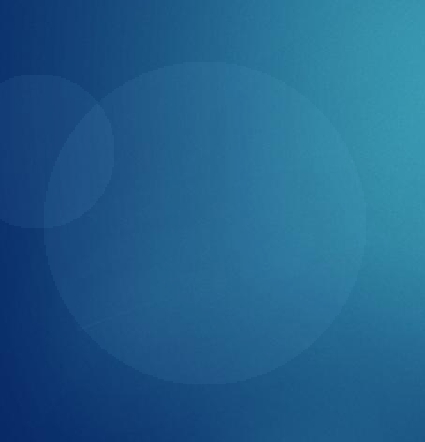 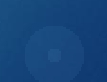 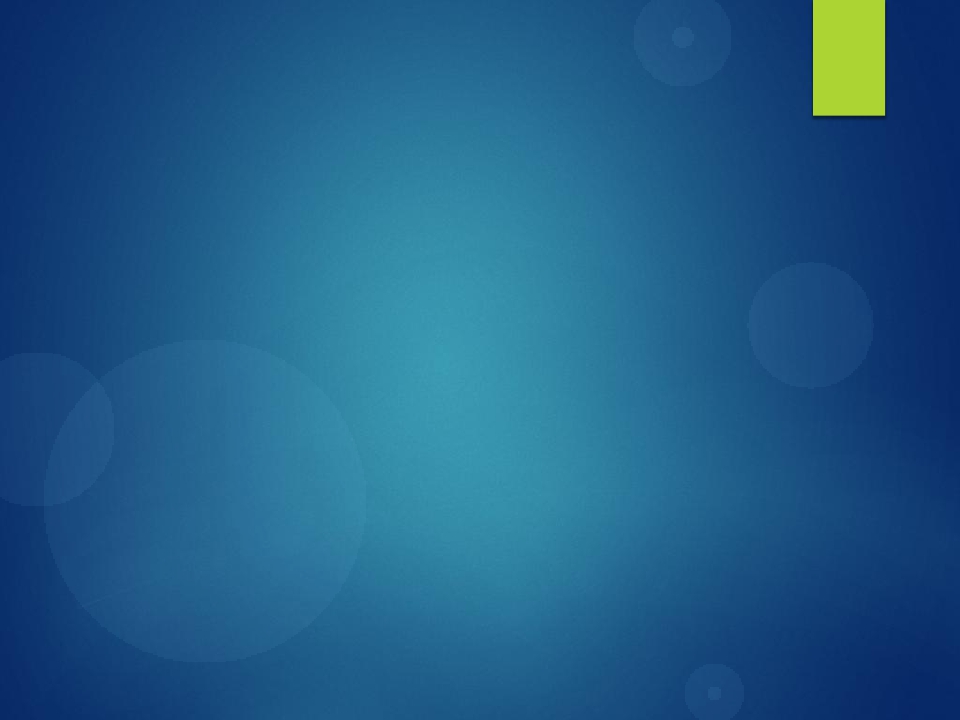 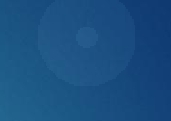 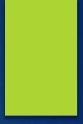 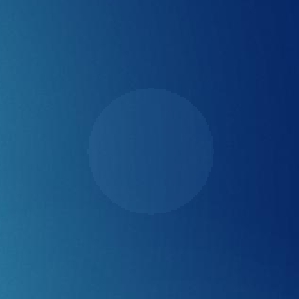 MECHANISM OF
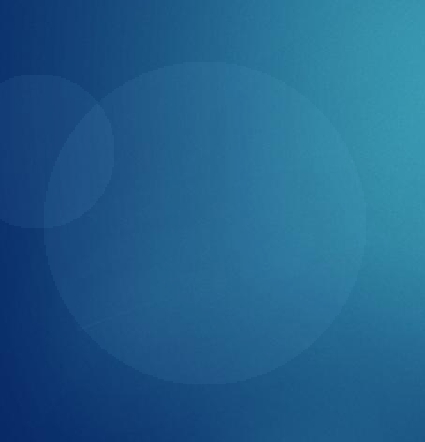 ACTIONS
The neurotransmitters
& receptors of
Autonomic NS
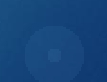 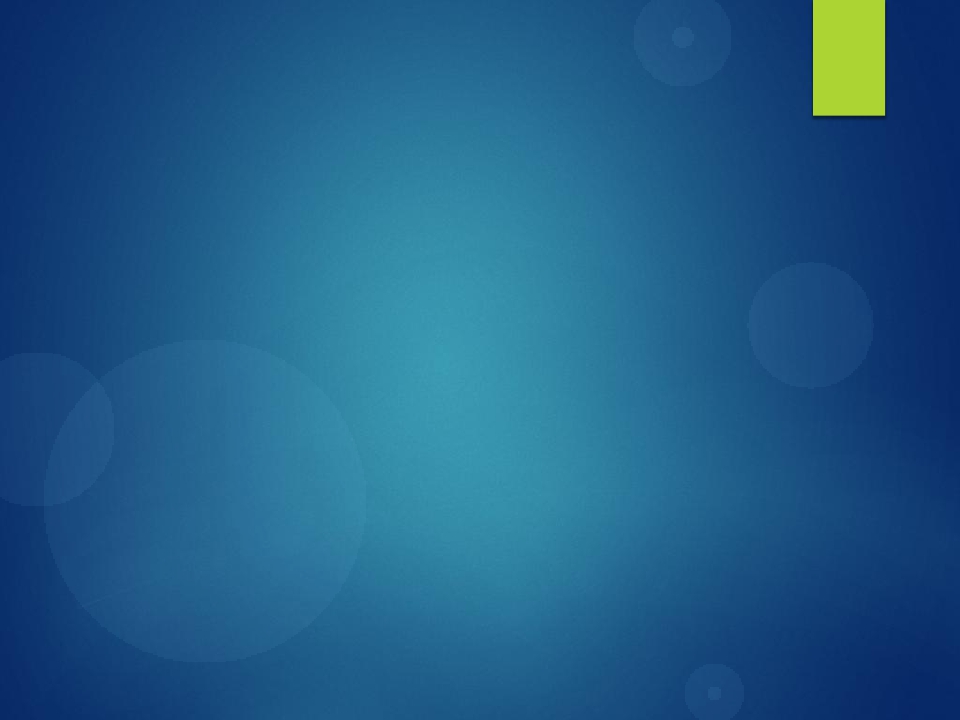 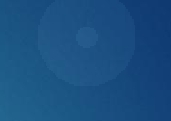 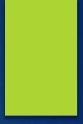 OBJECTIVES
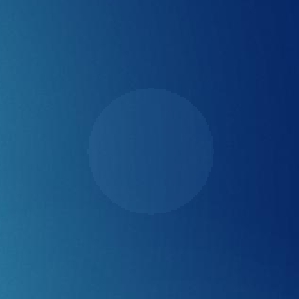 describe neurotransmitters
	that can release at pre and
	post ganglionic of
	Autonomic NS.
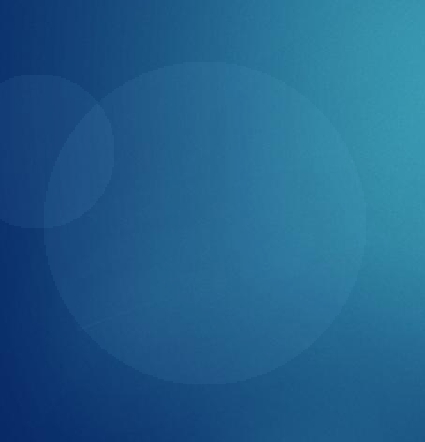 Describe Autonomic NS
receptors.
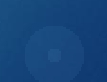 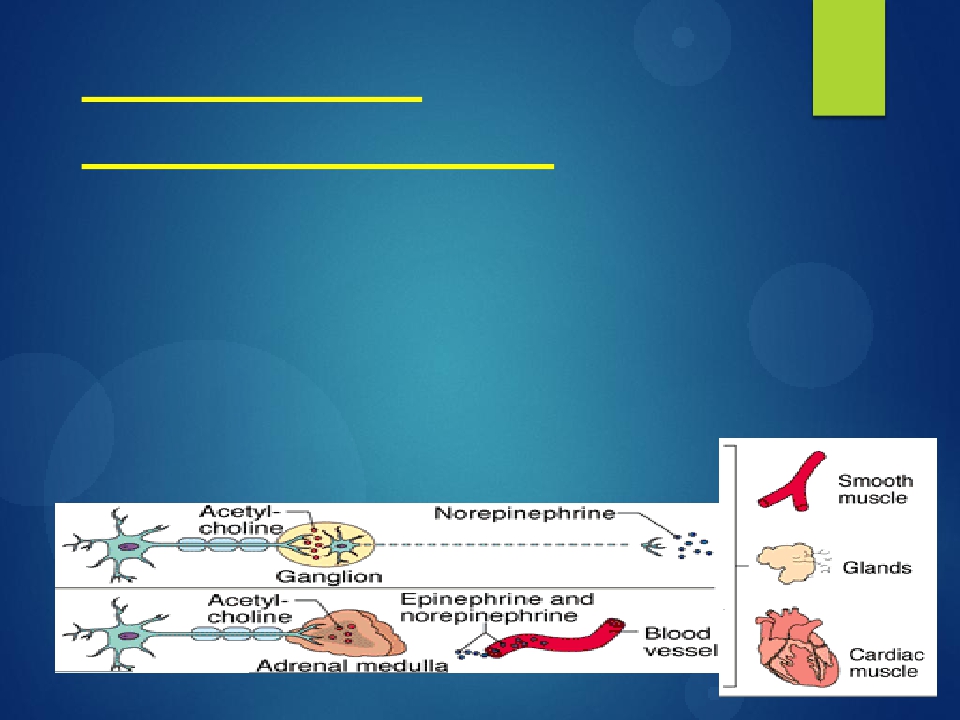 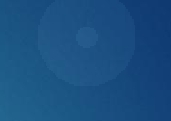 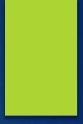 Sympathetic
Neurotransmitters
Preganglionic                     -

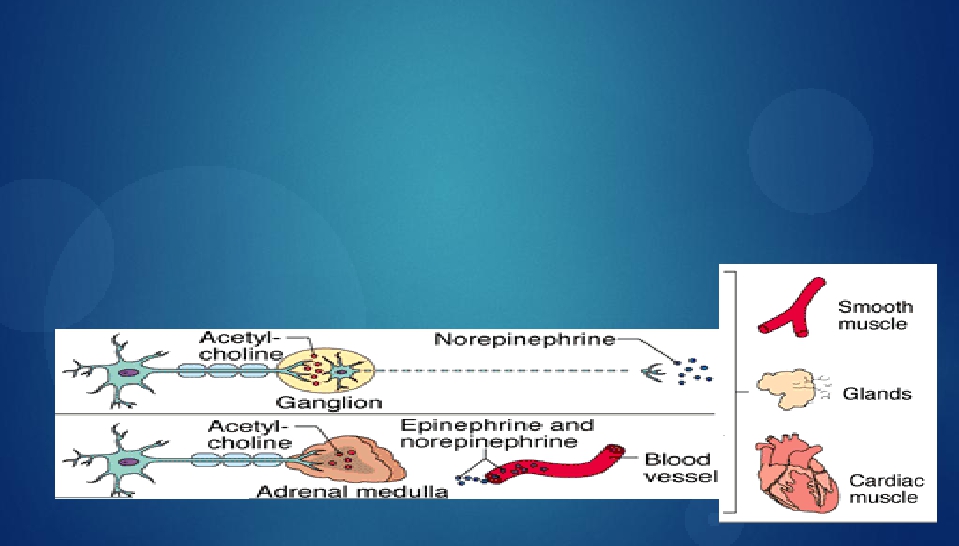 Cholinergic
= ( release acetylcholine )
Postganglionic neurons:
	release norepinepherine at target
		organs
	ie. Adrenergic
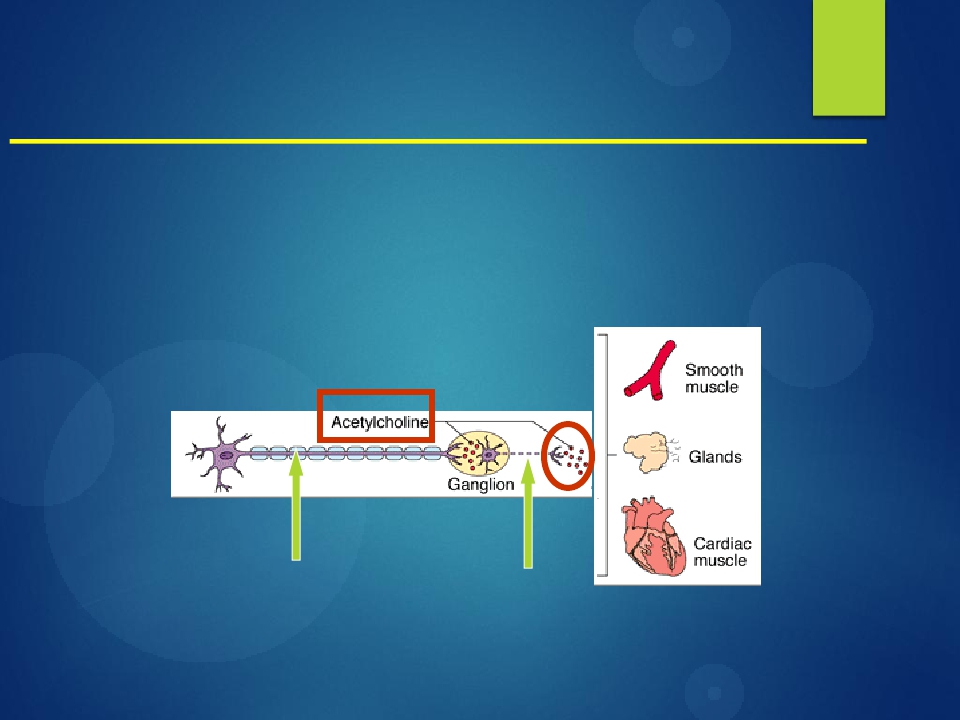 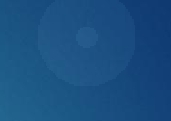 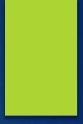 Parasympathetic Neurotransmitters
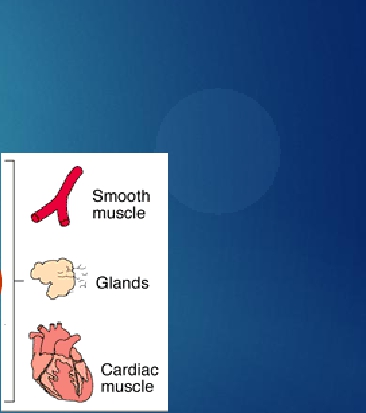 • Pre & Postganglionic neurons
release acetylcholine = Cholinergic
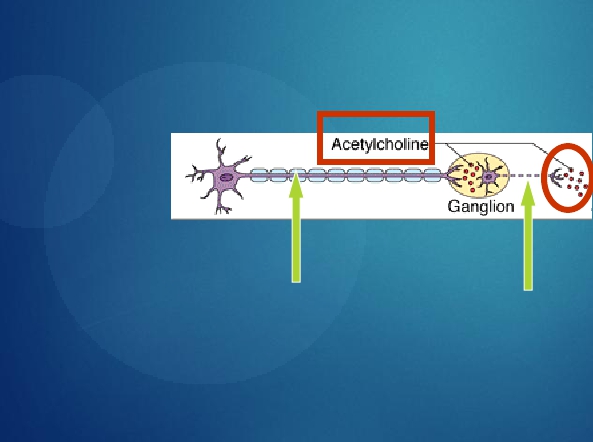 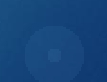 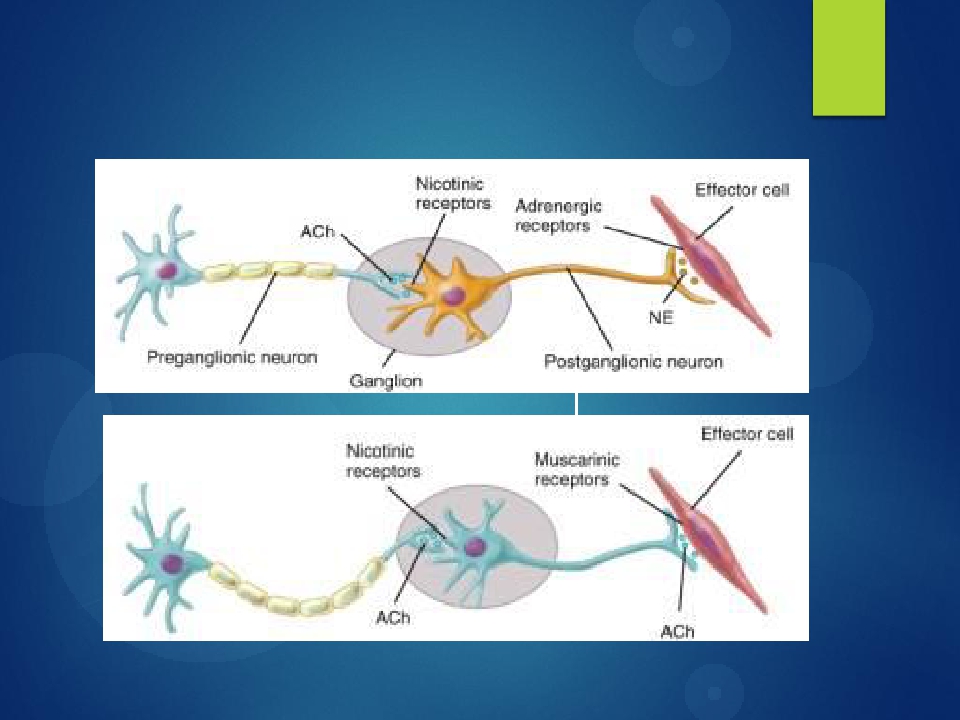 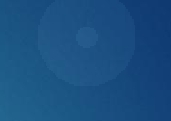 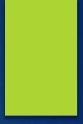 ANS Neurotransmitters:  Classified as either
	cholinergic or adrenergic neurons based upon the
	neurotransmitter released

Adrenergic
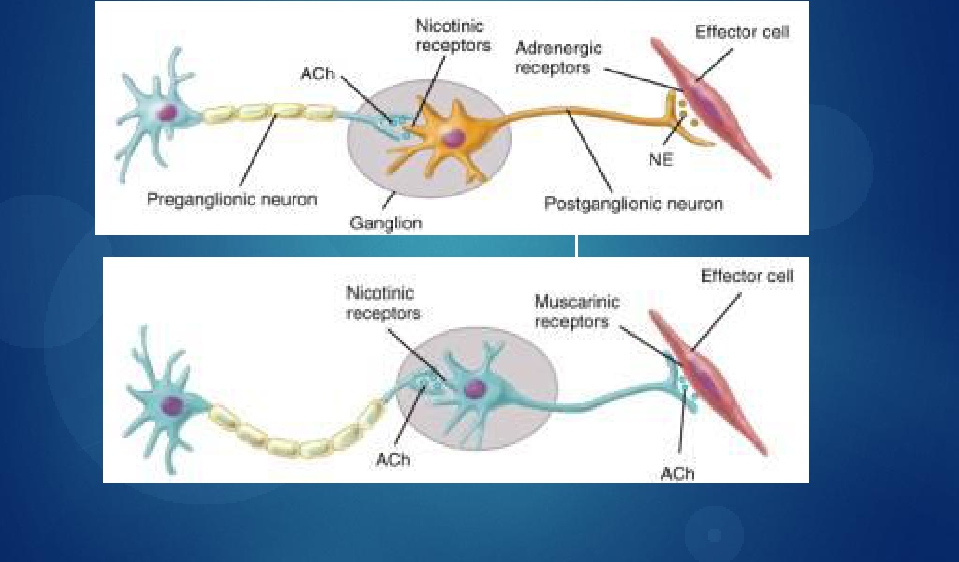 Cholinergic
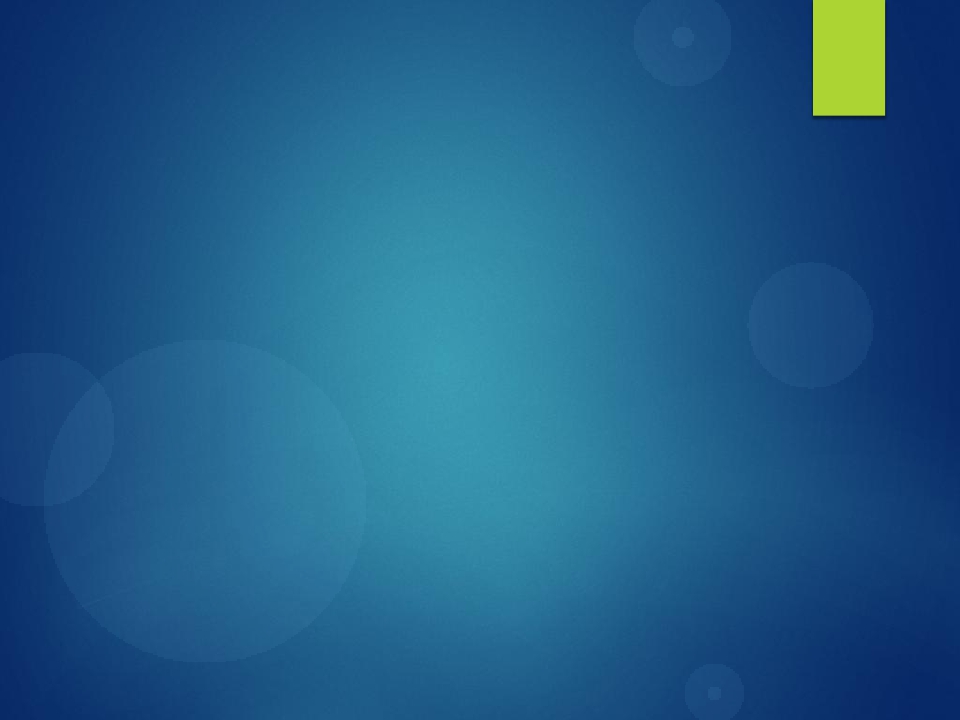 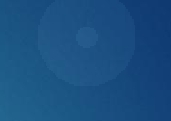 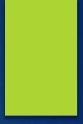 Chemical or neural
transmitter
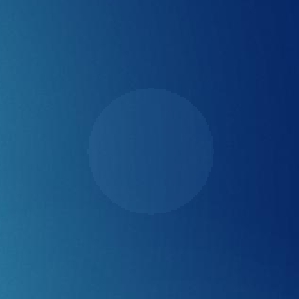 All preganglionic fibers release
acetylcholin (Ach).
All parasympathetic postganglionic
release Ach.
All sympathetic postganglionic
release noradrenalin except sweat
glands & bl vessels to skeletal
muscles













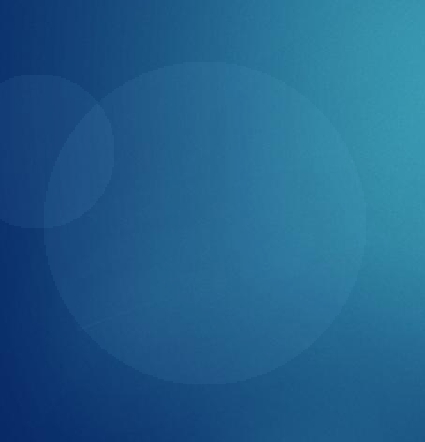 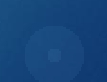 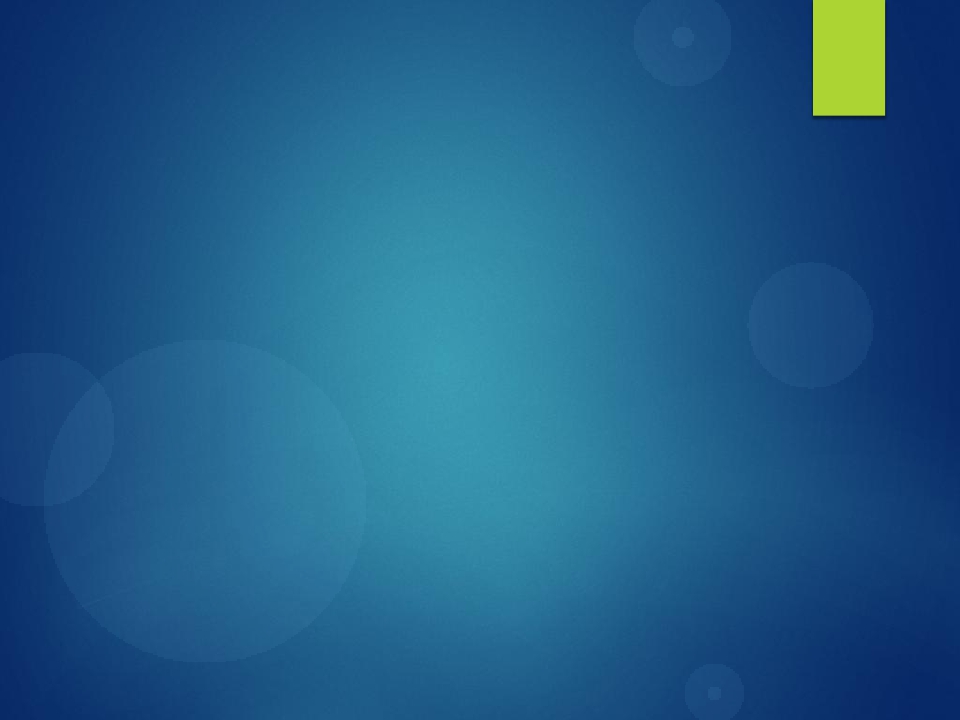 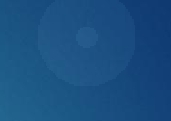 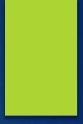 RECEPTORS
 The   parasympathetic   nervous   system   uses   only
acetylcholine (ACh) as its neurotransmitter.
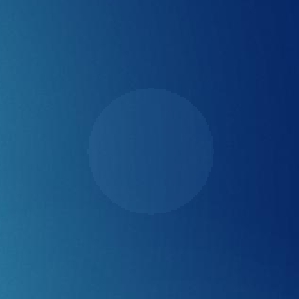  The  ACh   acts   on   two   types   of   receptors,   the
muscarinic and nicotonic choloinergic receptors.
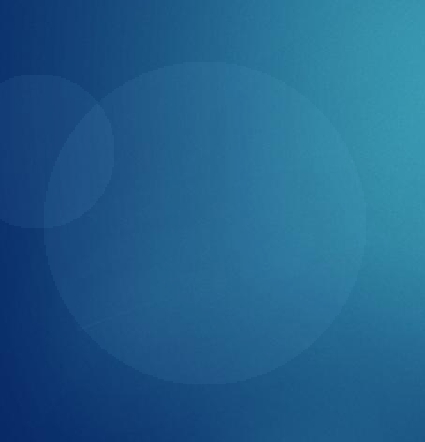  Most   transmissions   occur   in   two   stages:   When
stimulated,  the  preganglionic  nerve  releases ACh  at
the ganglion, which acts on nicotinic receptors of the
postganglionic nerve.
 The   postganglionic   nerve   then   releases  ACh   to
stimulate the muscarinic receptors of the target organ.
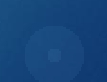 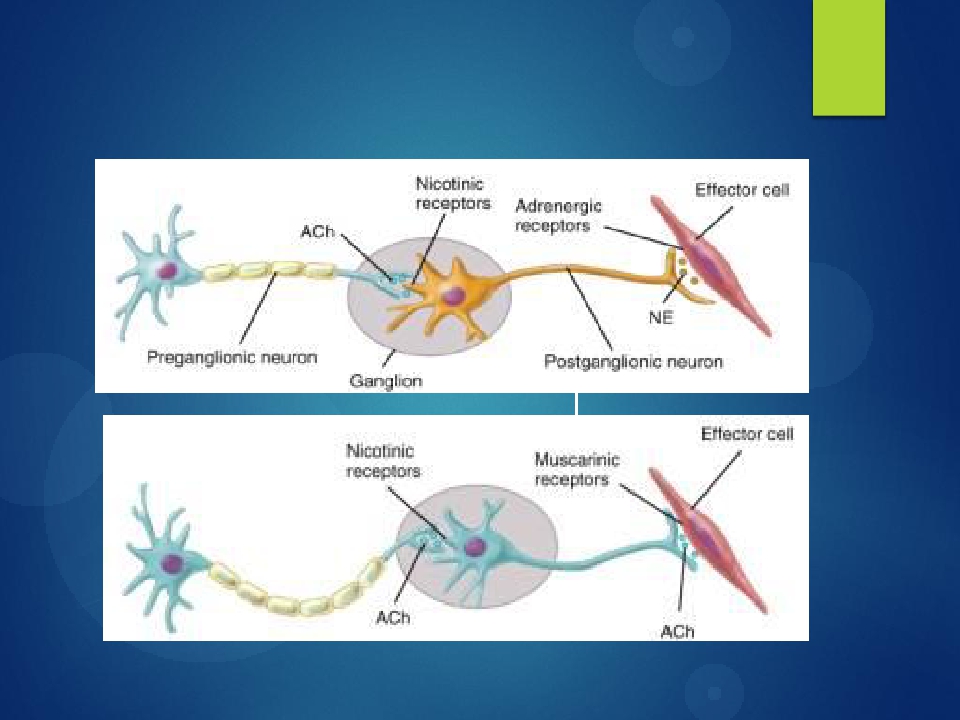 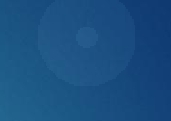 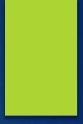 ANS Receptors :  Classified as either parasympathetic or sympathetic




Adrenergic
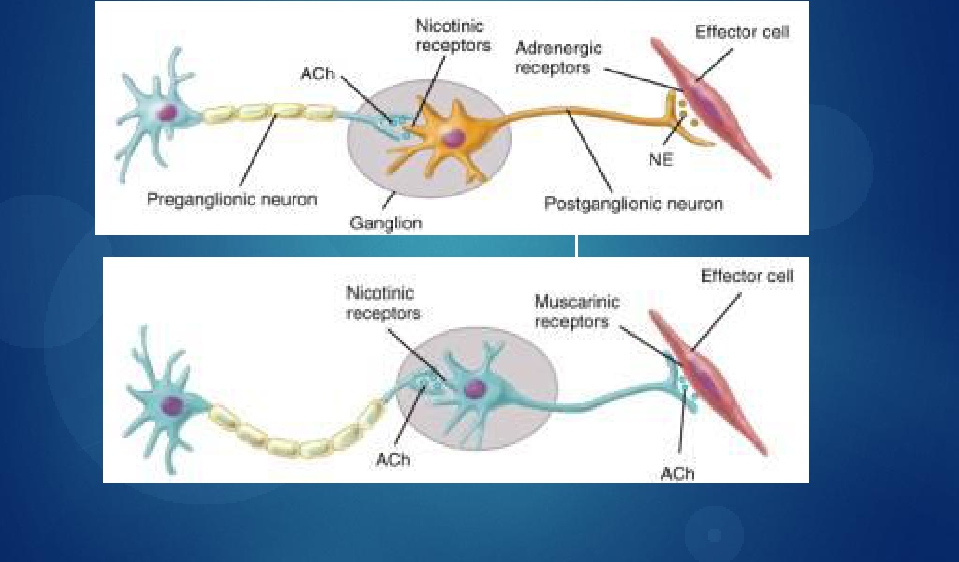 Cholinergic
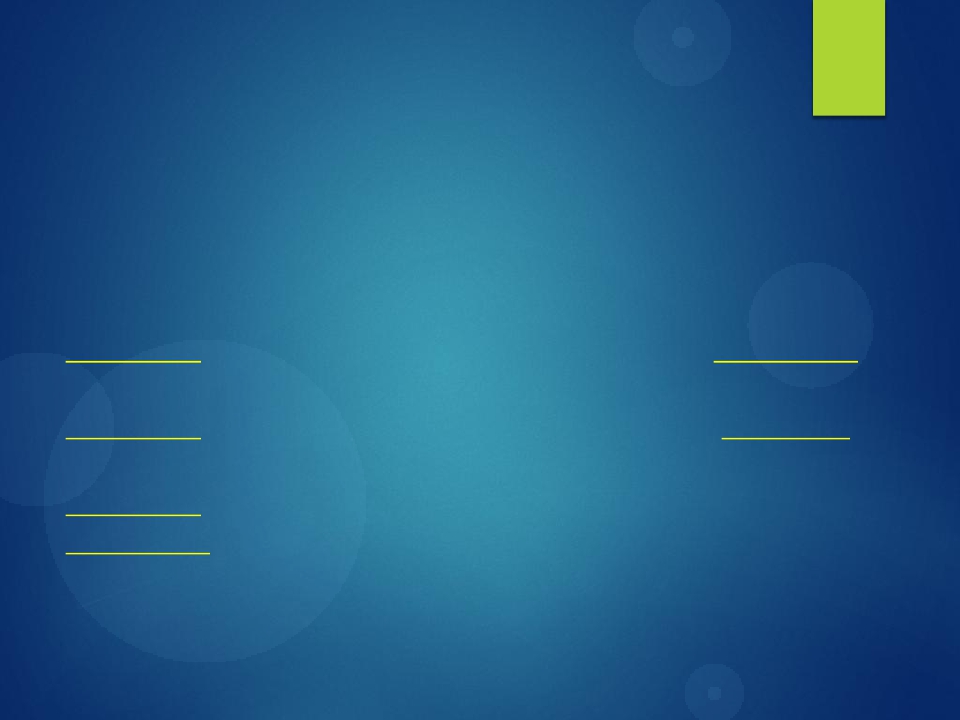 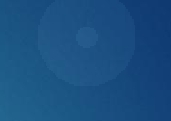 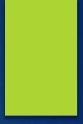 The Sympathetic NS Acts on tow types of receptors
: α and β.
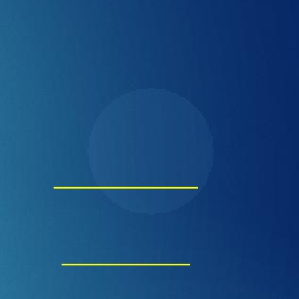 What do the receptors do?
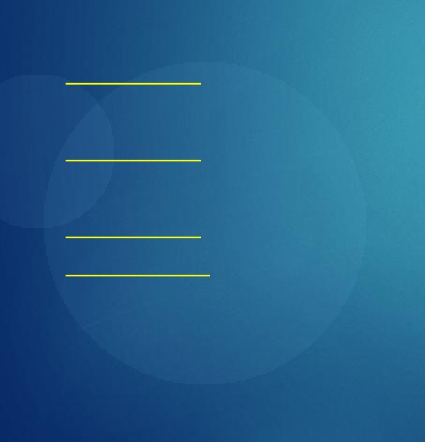 Activation of  receptors leads to smooth muscle contraction
Activation of 2 receptors leads to smooth muscle relaxation


Activation of 1 receptors leads to smooth muscle
contraction (especially in heart)
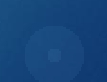 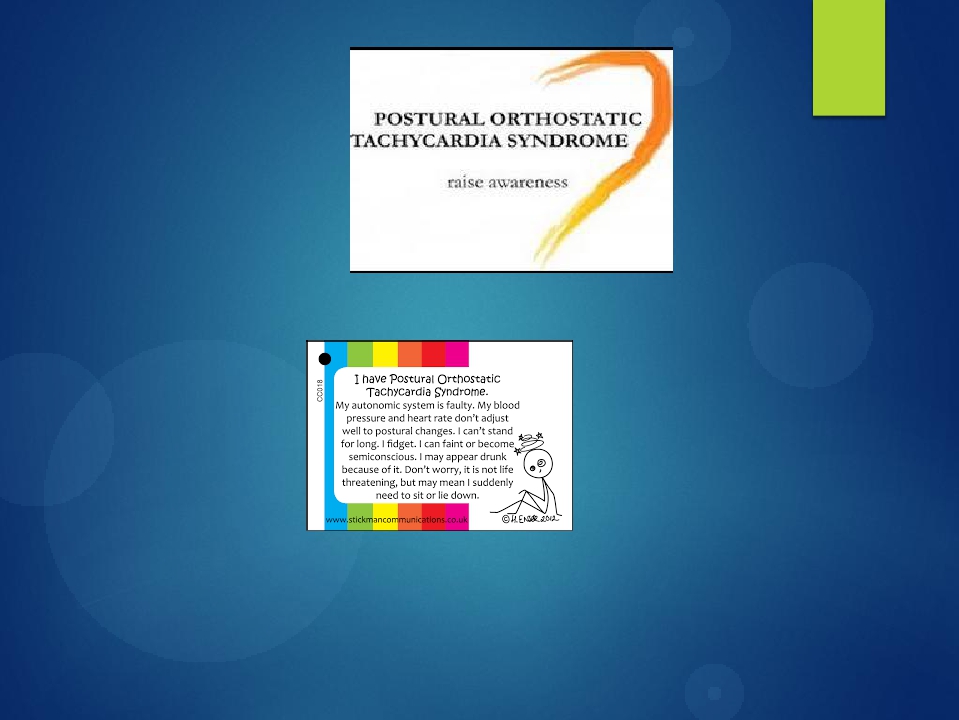 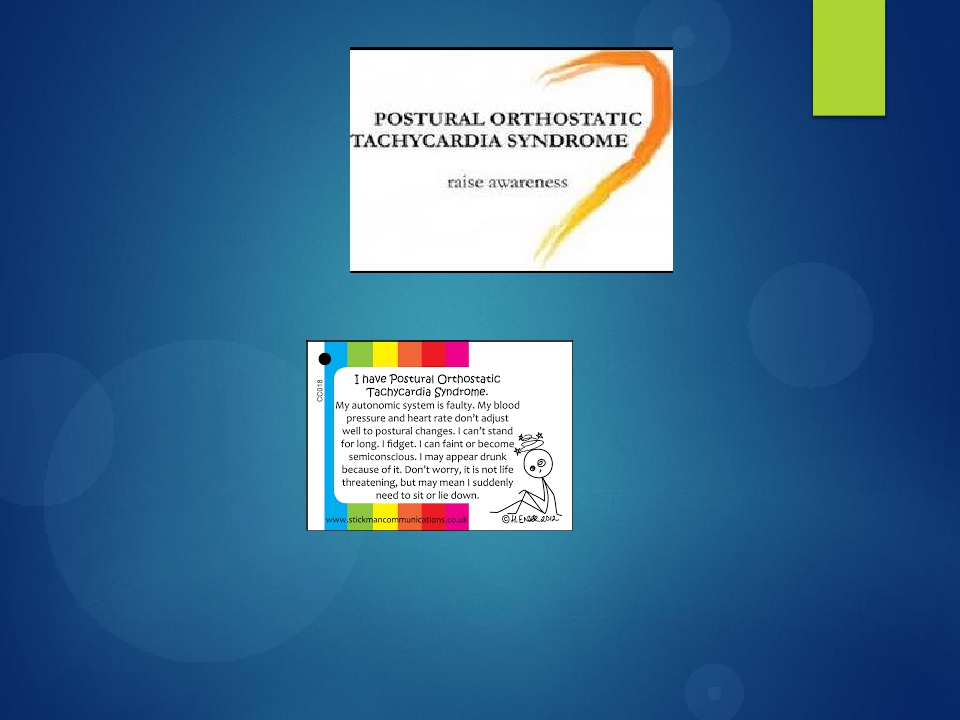 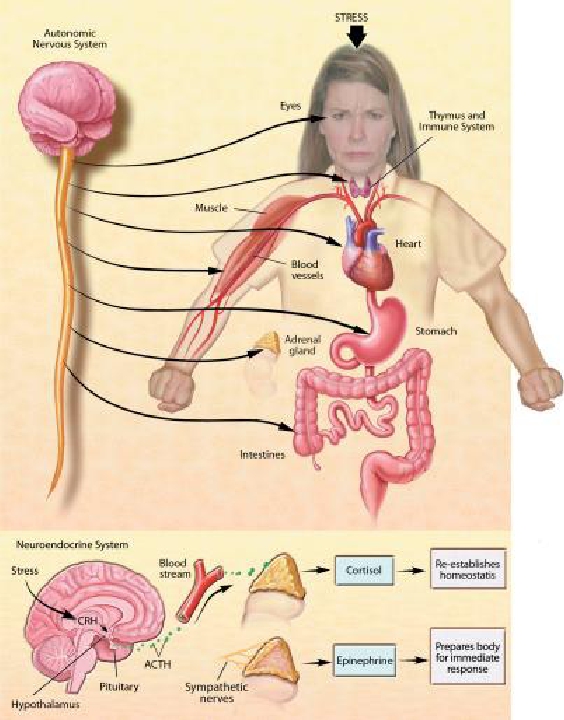 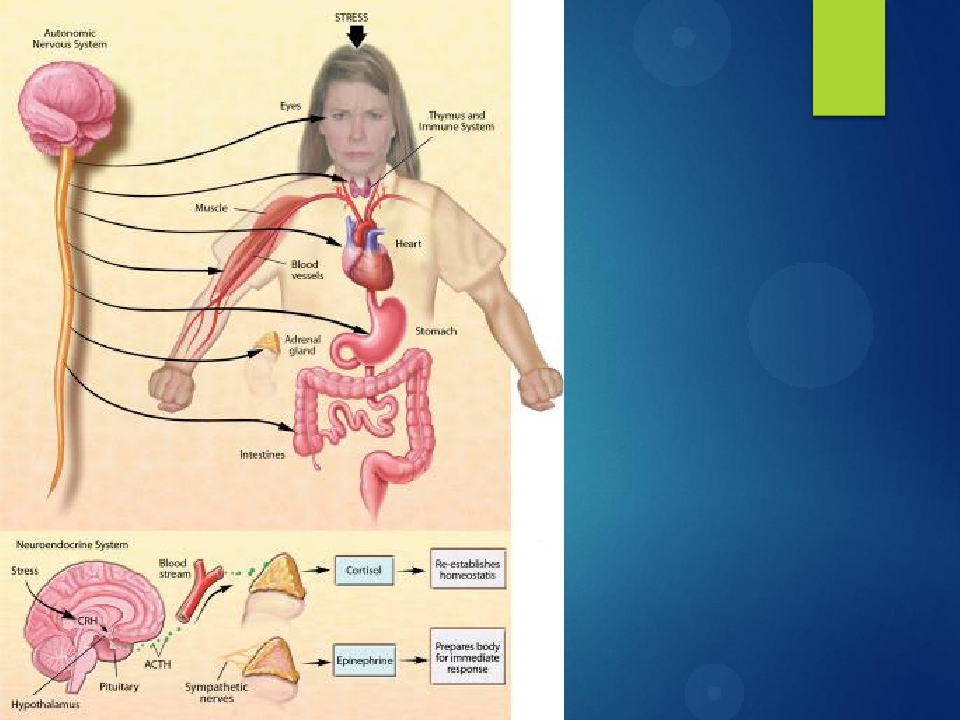 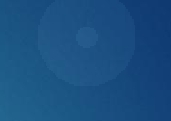 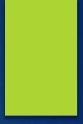 THE STRESS REACTION
When stress occurs, the
sympathetic nervous
system is triggered.
Norepinephrine is released
by nerves, and epinephrine
is secreted by the adrenal
glands. By activating
receptors in blood vessels
and other structures, these
substances ready the heart
and working muscles for
action.
Acetylcholine is released in
the parasympathetic
nervous system, producing
calming effects. The
digestive tract is stimulated
to digest a meal, the heart
rate slows, and the pupils of
the eyes become smaller.
The neuroendocrine system
also maintains the body’s
normal internal functioning.





















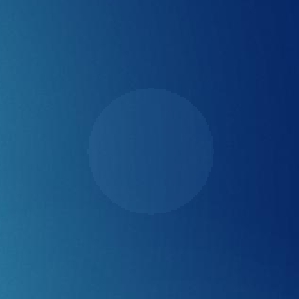 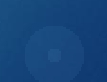 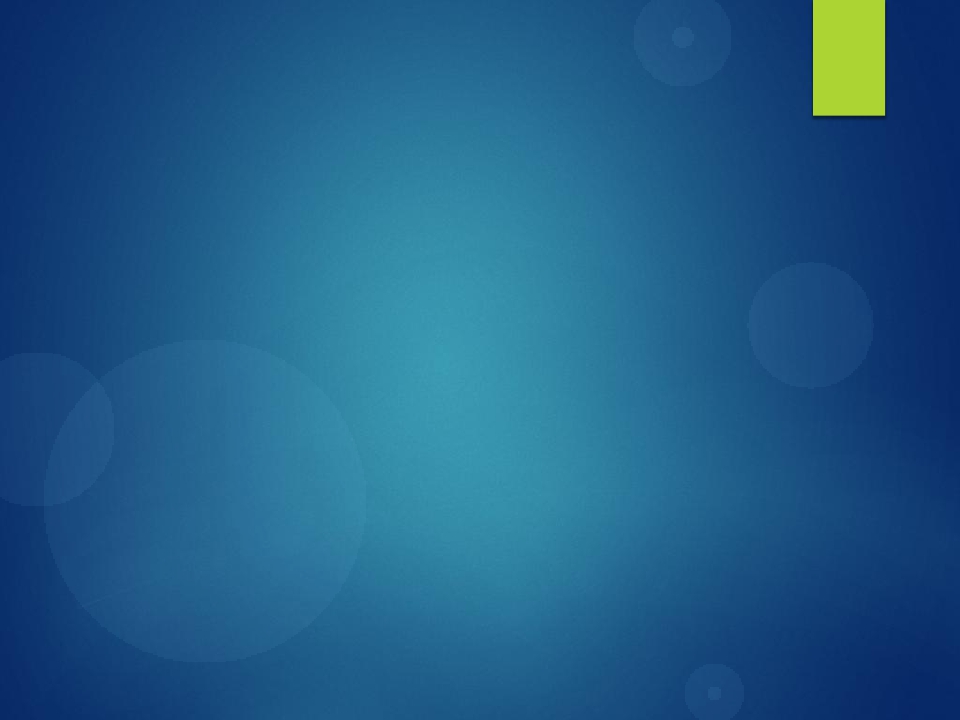 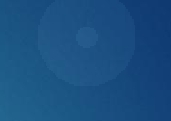 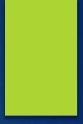 Chronic stress
When glucocorticoids or adrenaline are
secreted in response to the prolonged
psychological stress commonly encountered
by humans, the results are not ideal. Normally,
bodily systems gear up under stress and
release hormones to improve memory,
increase immune function, enhance muscular
activity, and restore homeostasis. If you are not
fighting or fleeing, but standing frustrated in a
supermarket checkout line or sitting in a traffc
jam, you are not engaging in muscular
exercise.
Yet these systems continue to be stimulated,
and when they are stimulated chronically,
there are different consequences: Memory is
impaired, immune function is suppressed, and
energy is stored as fat.




























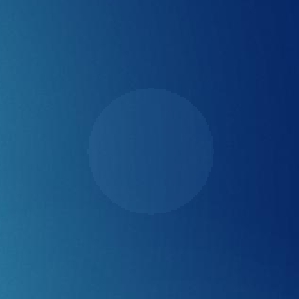 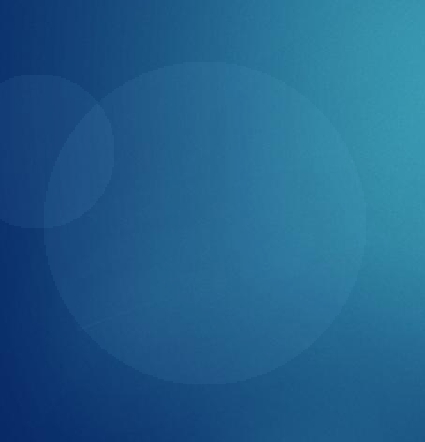 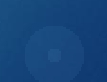 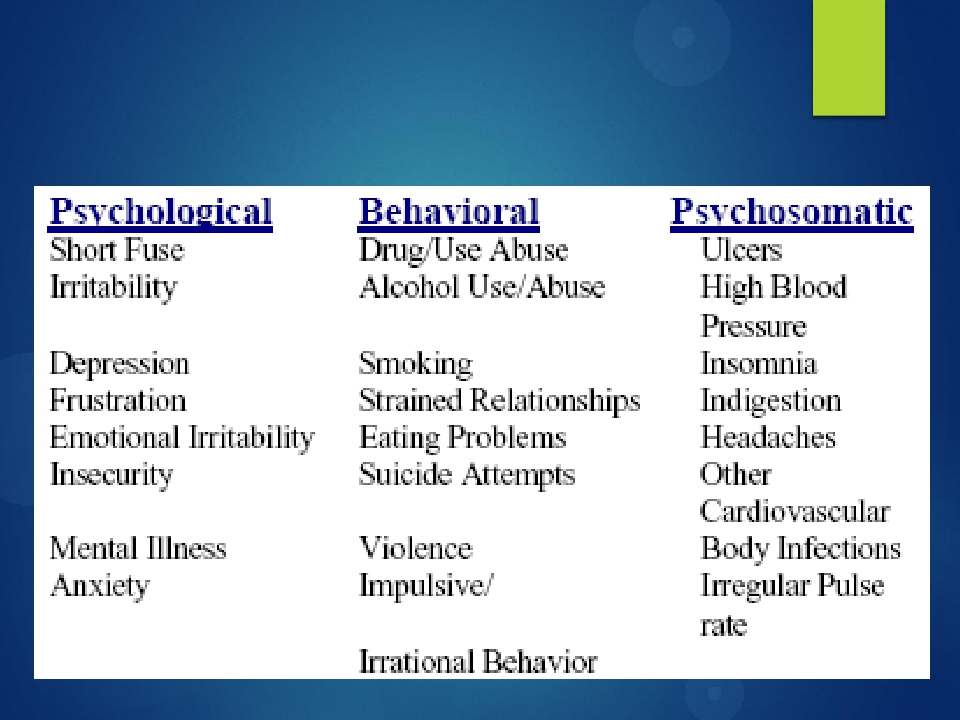 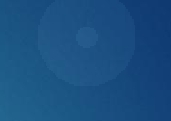 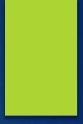 Response to stress
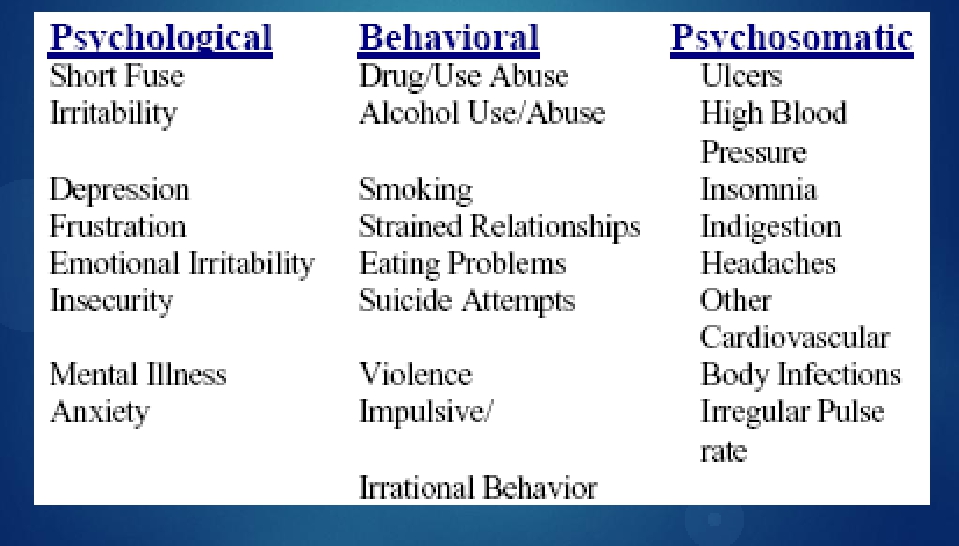 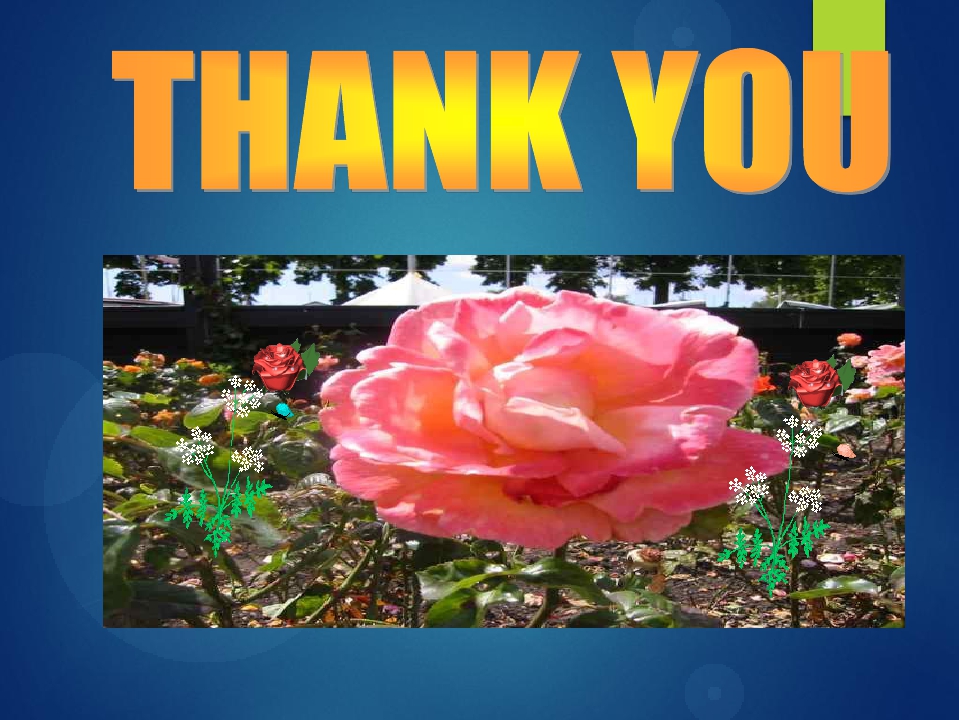 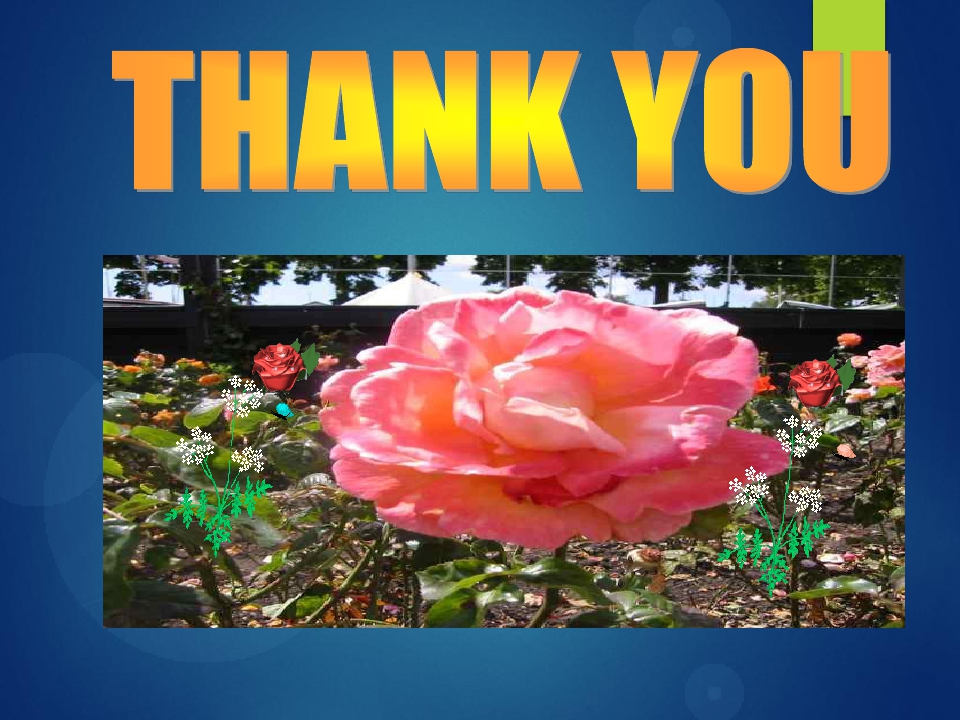